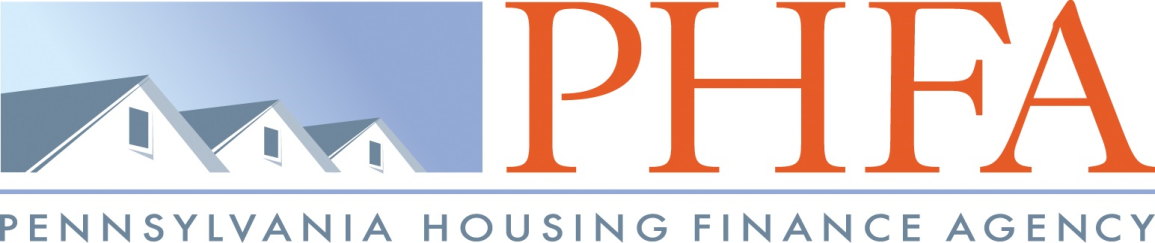 Part II
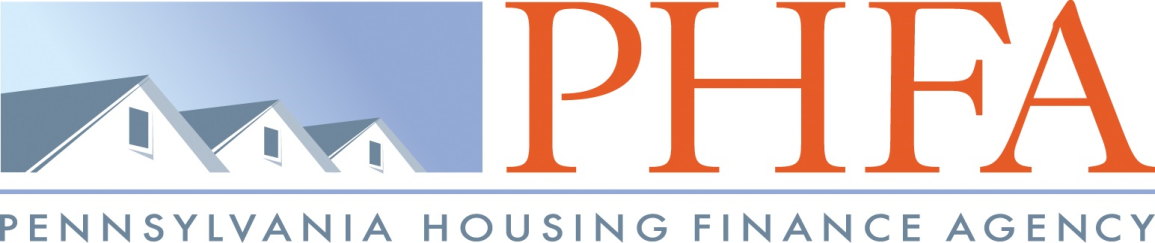 Did you know, if you divide 72 by annual rate of return, that is the number of years it will take to double your money?
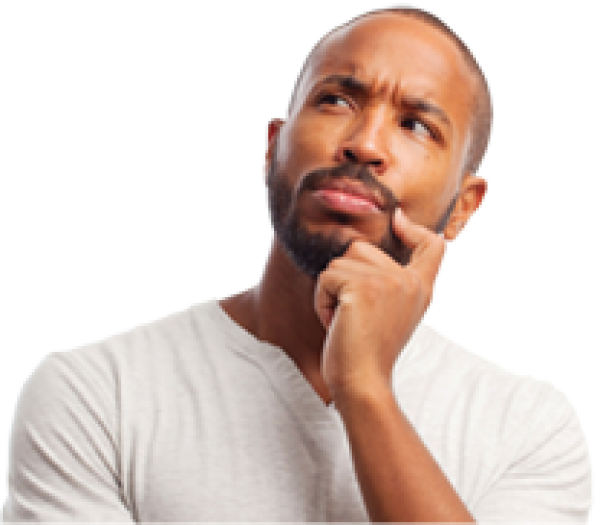 Fun Fact
72 ÷ Rate of return (%) =
Number of years to double
 
4%
72 ÷ 4 = 18 years
7.2%
     72 ÷ 7.2 = 10 years
10%
     72 ÷ 10 = 7 years
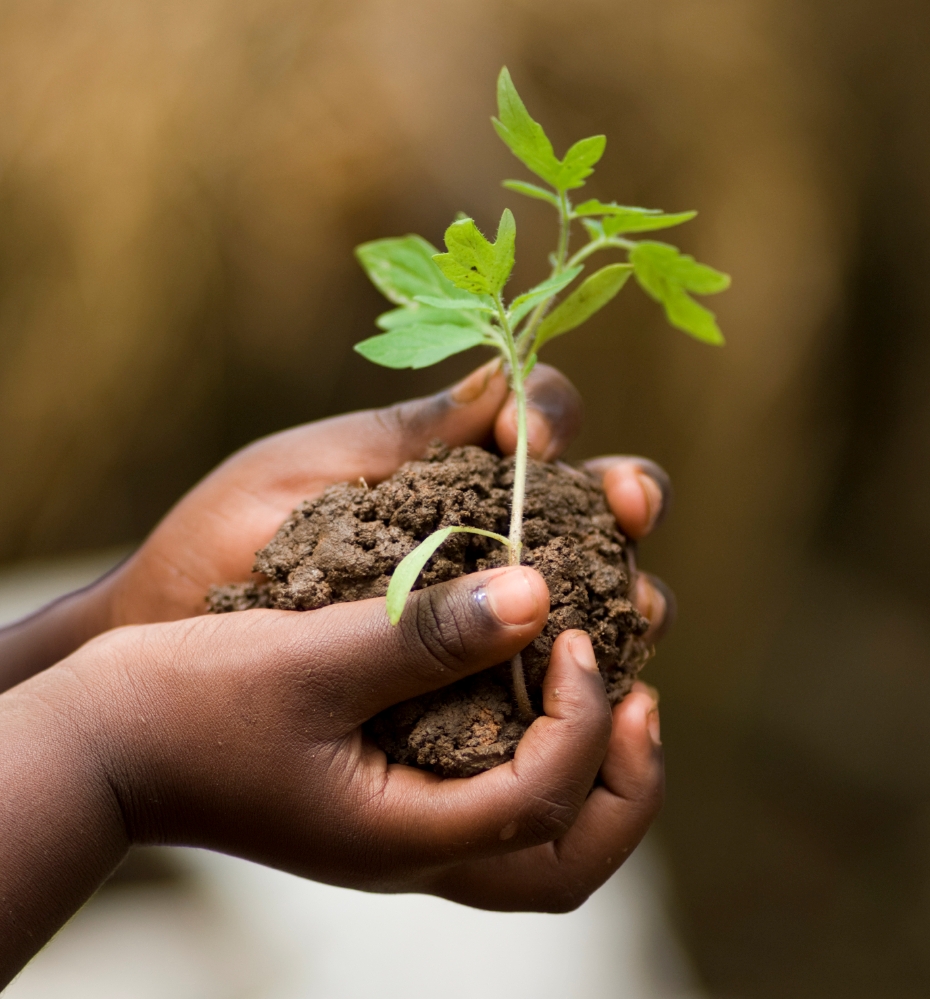 Rule of 72
Rate of Return Matters!
26 years
31 years
42 years
72 years
This time value of money illustration shows number of years it will take to reach $250,000 goal, saving $200 per month at the state rates of return.
Diversify!
Stay Invested!
Start Early!
Diversify – Mix it up!
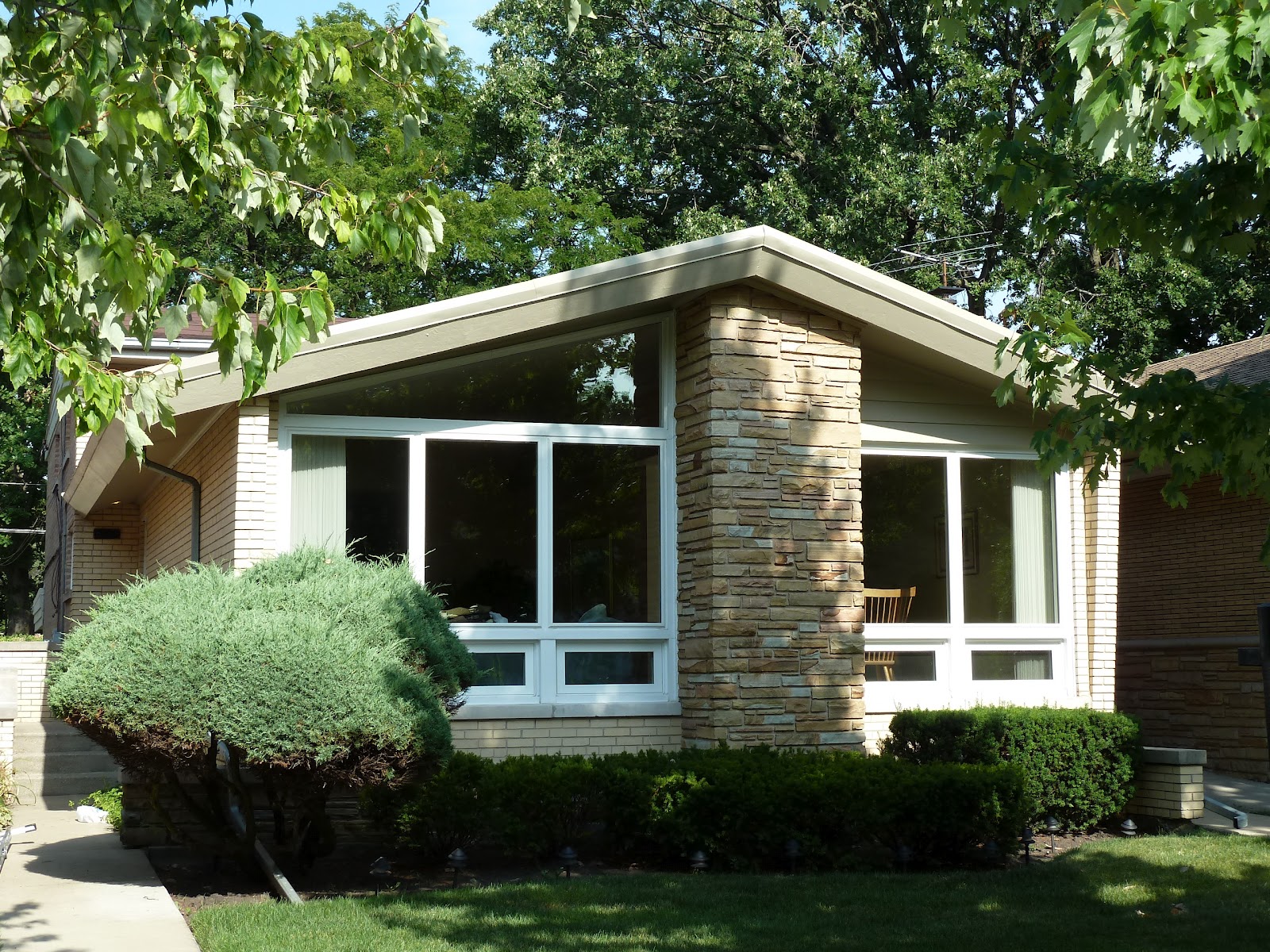 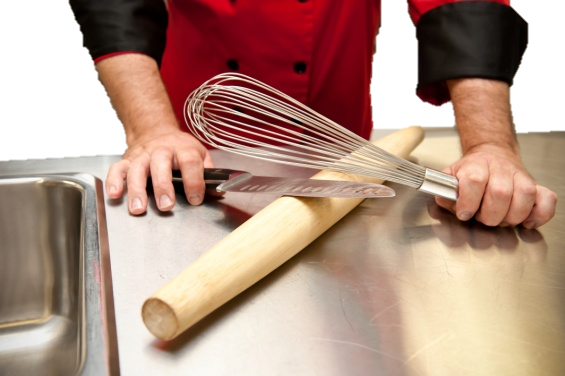 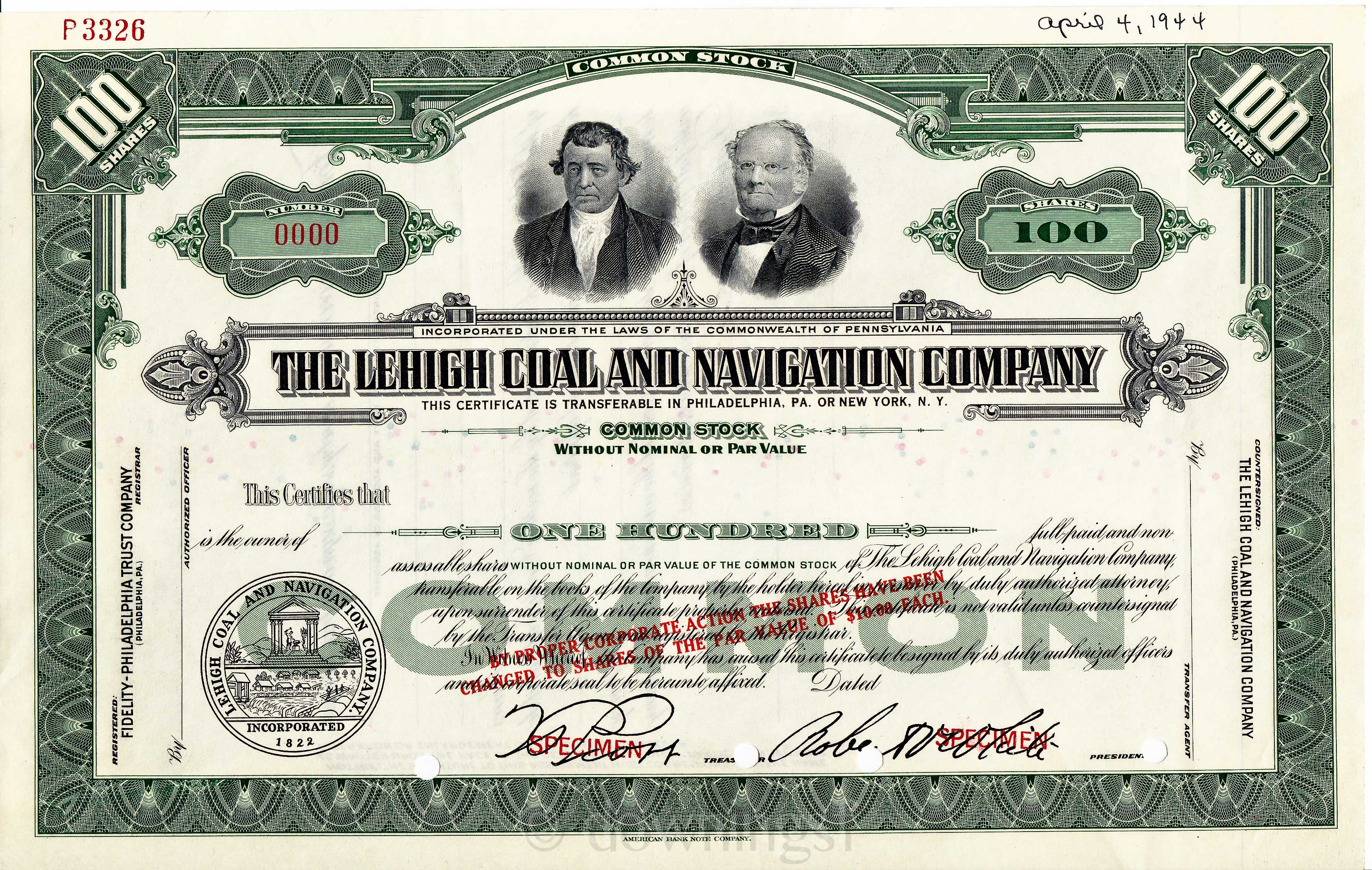 Financial
Small business
Real property
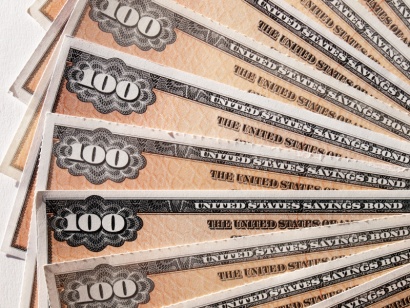 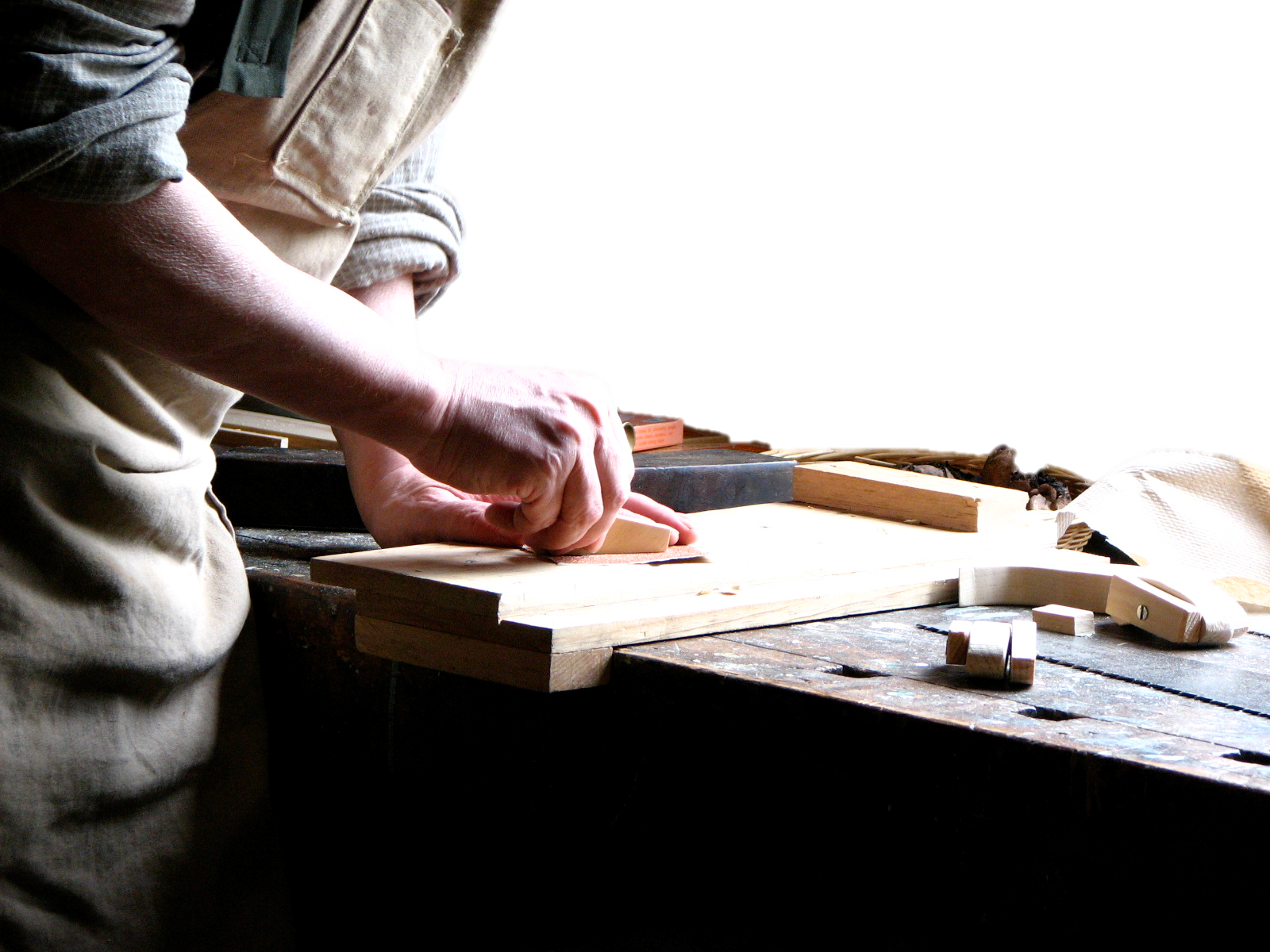 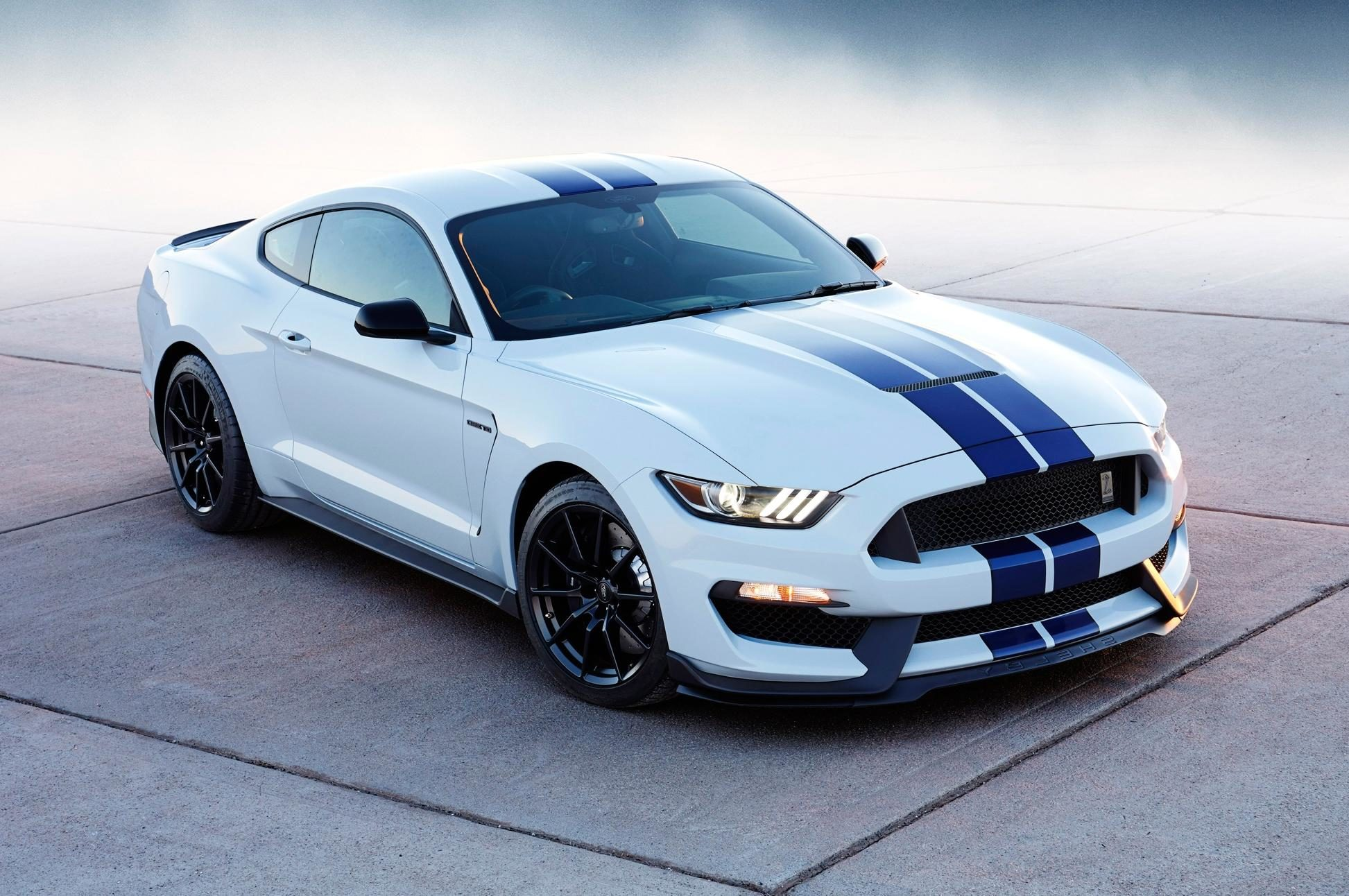 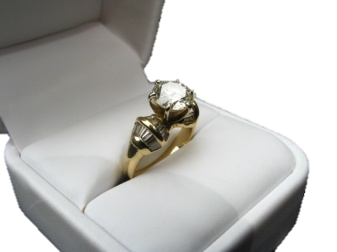 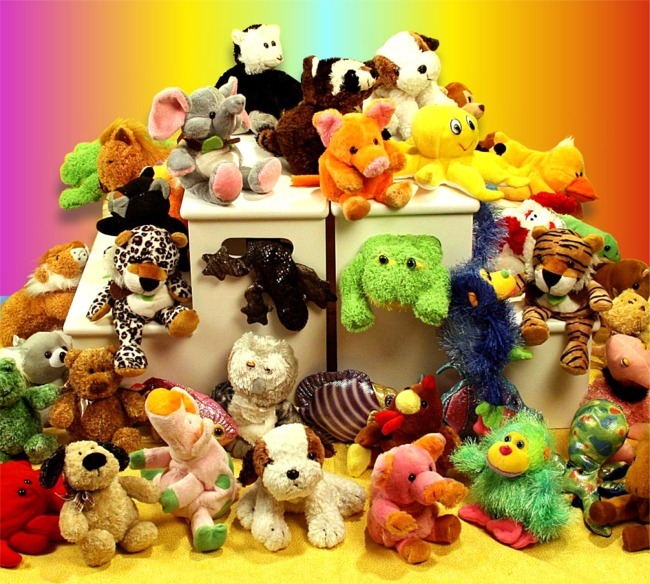 Personal property
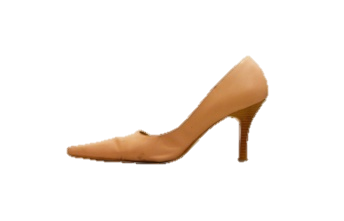 Chat Box
What is the biggest asset of most Americans?
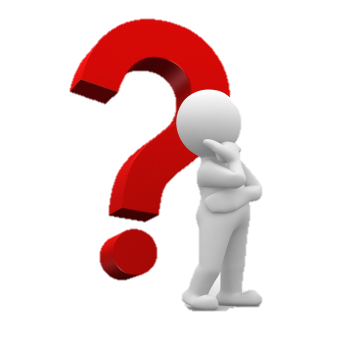 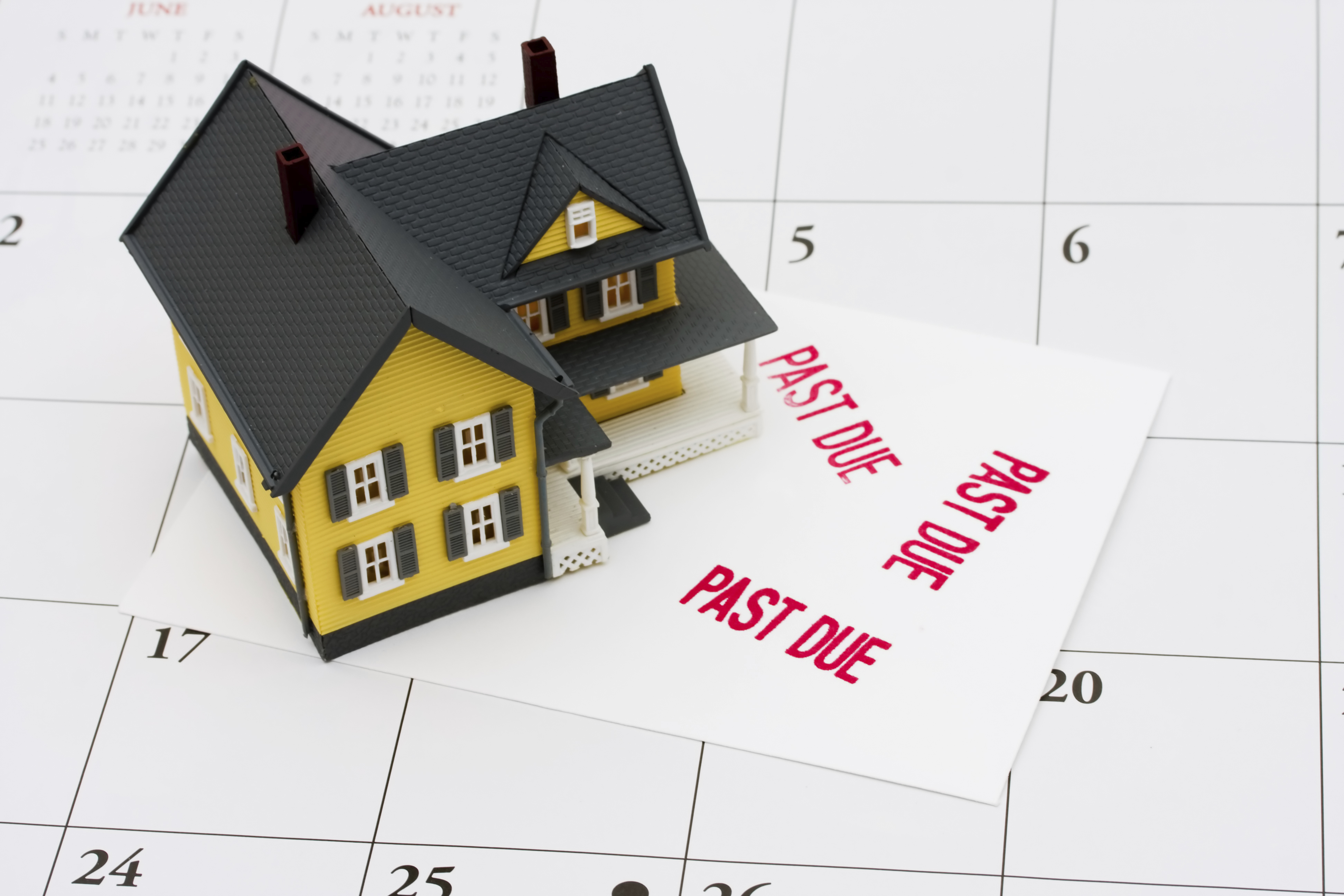 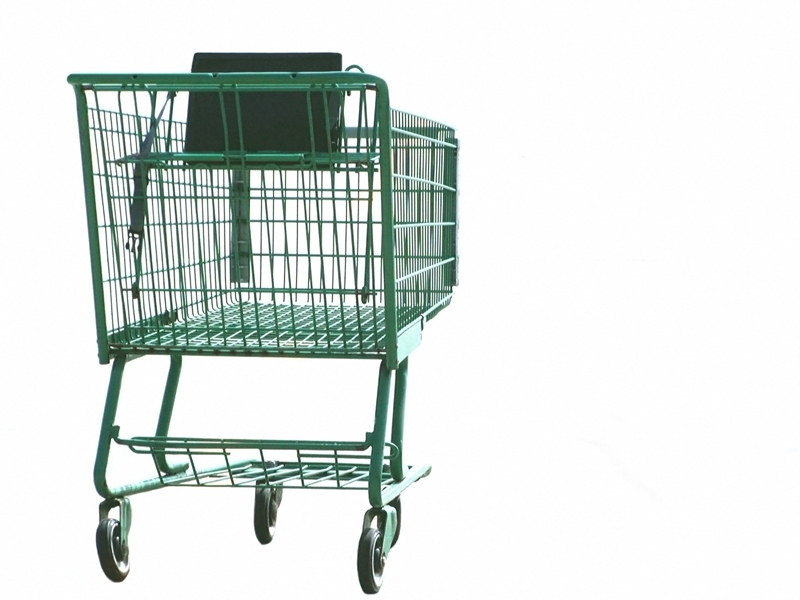 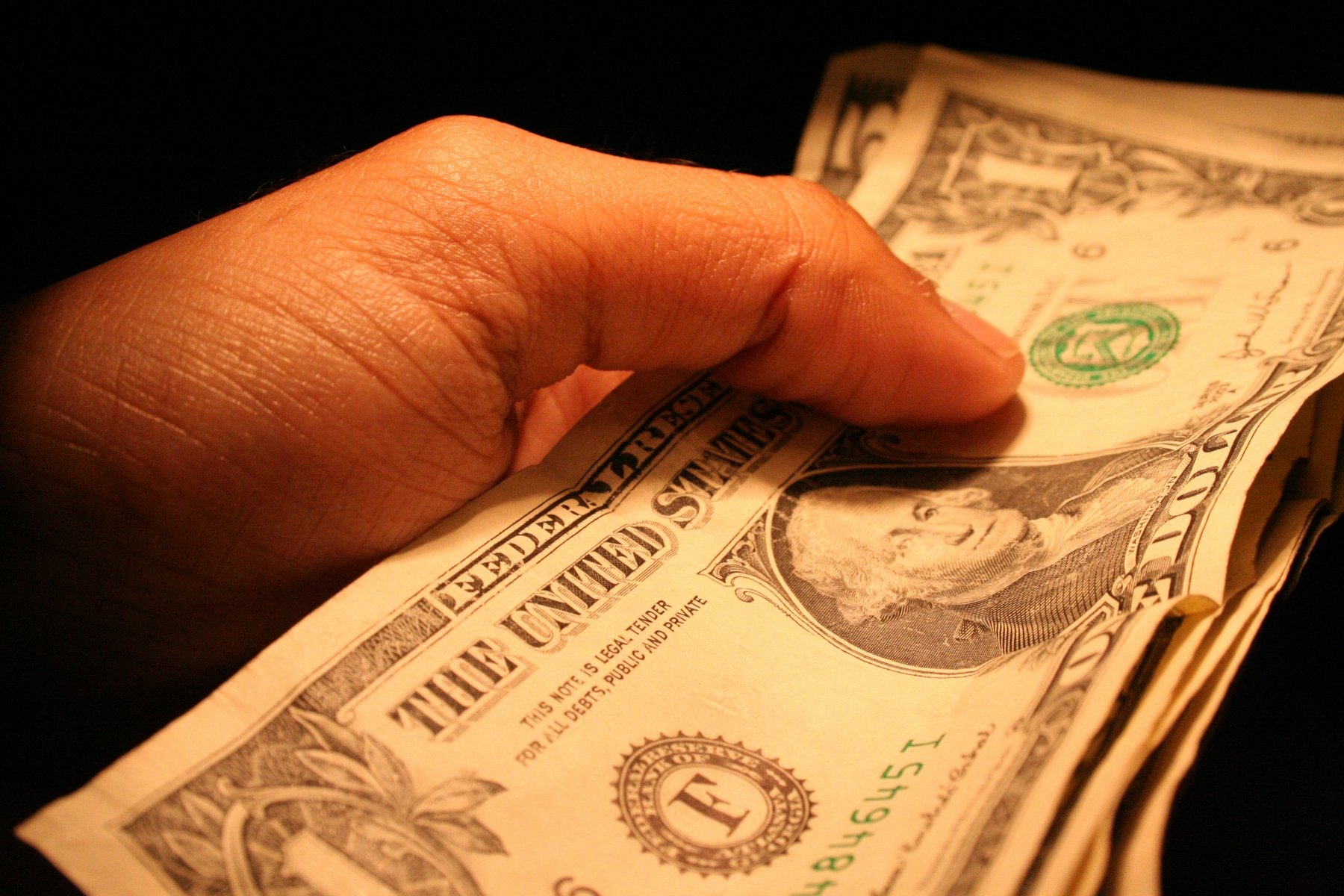 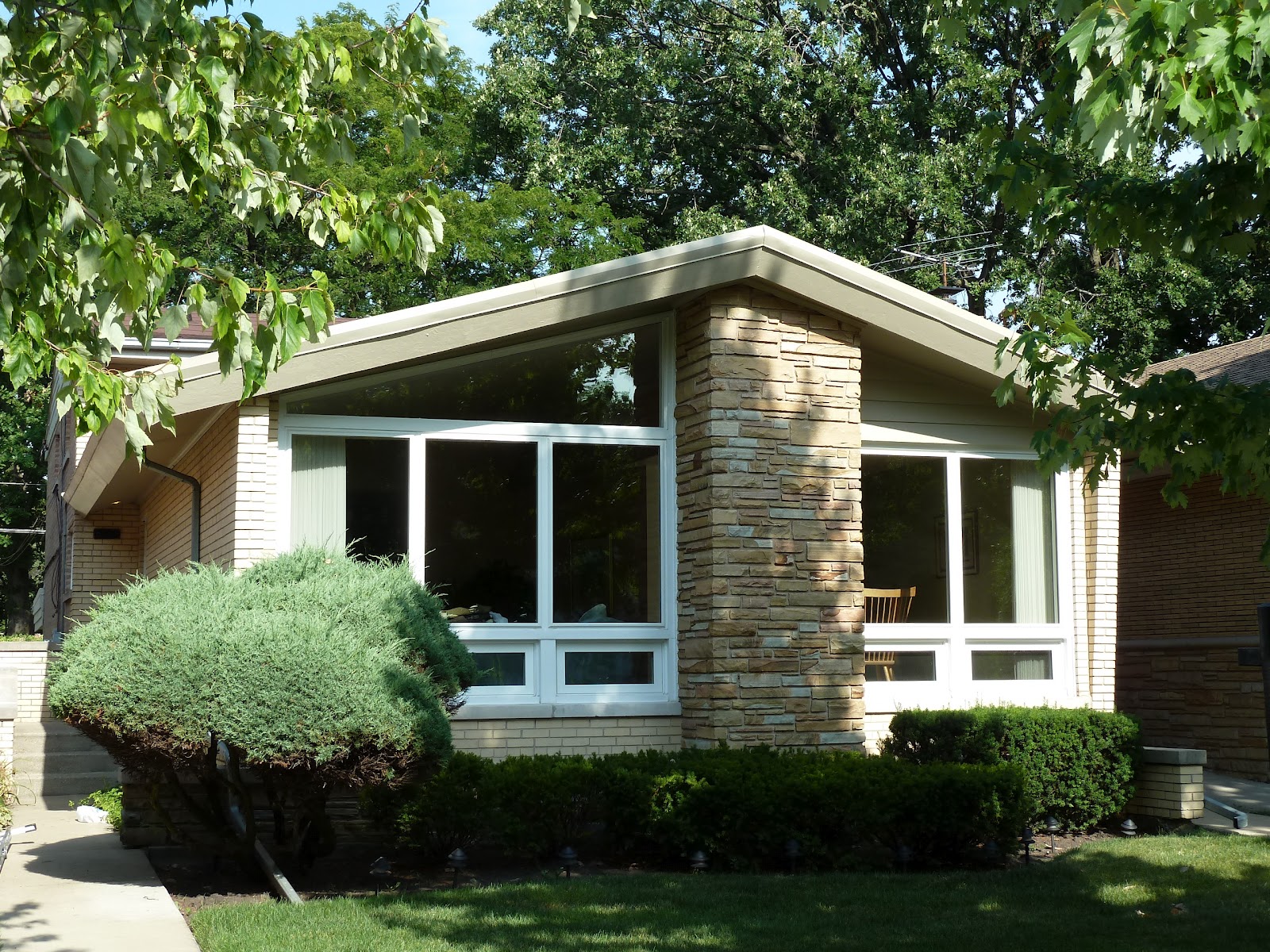 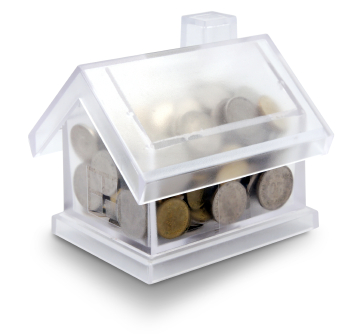 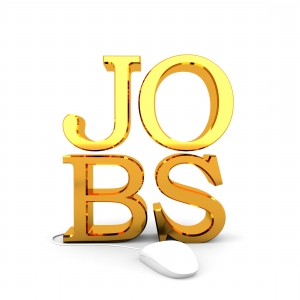 No
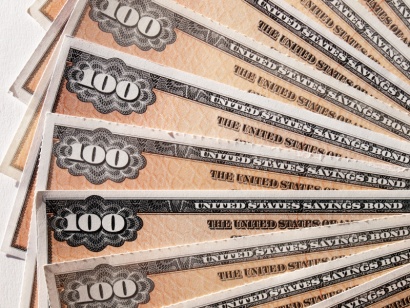 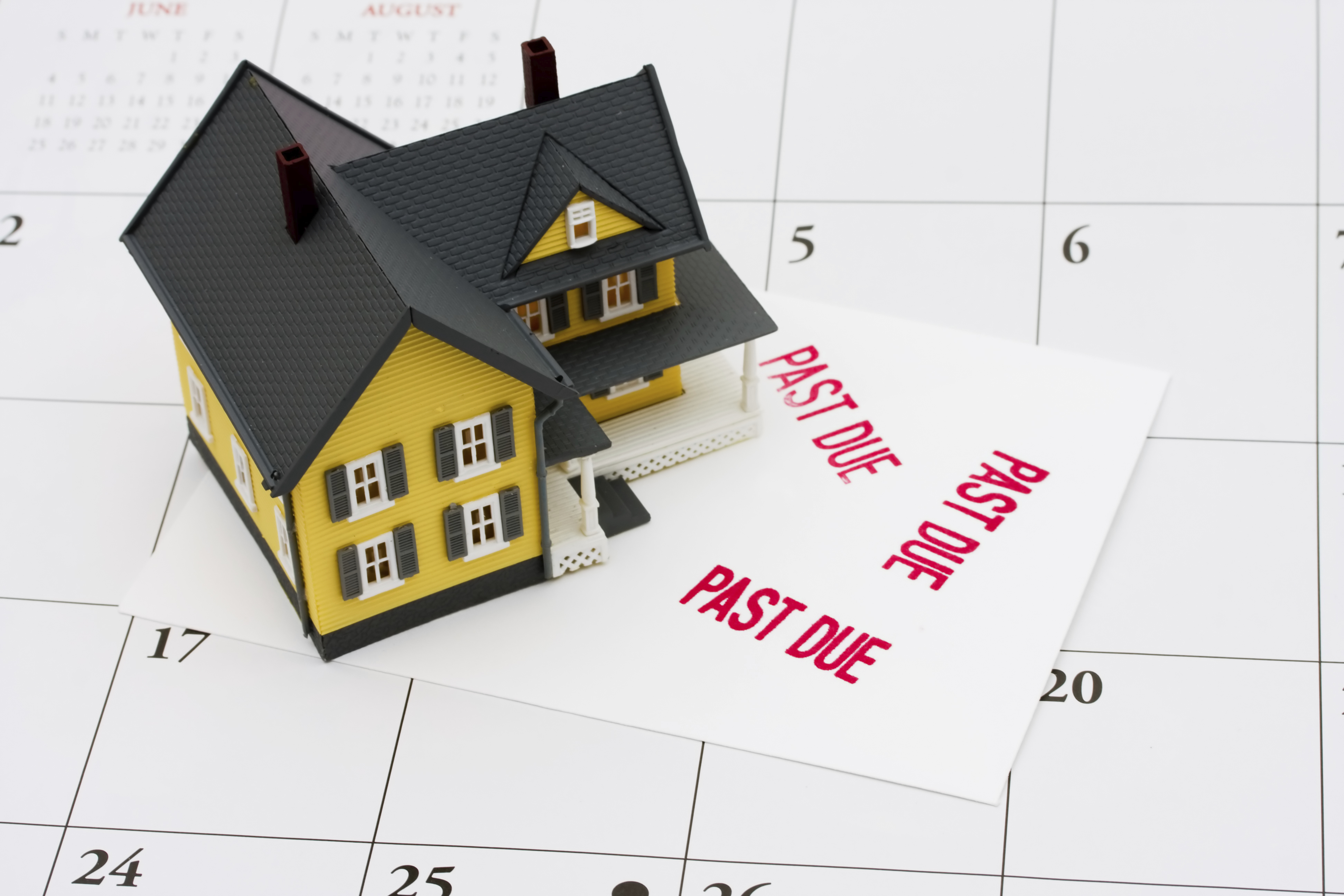 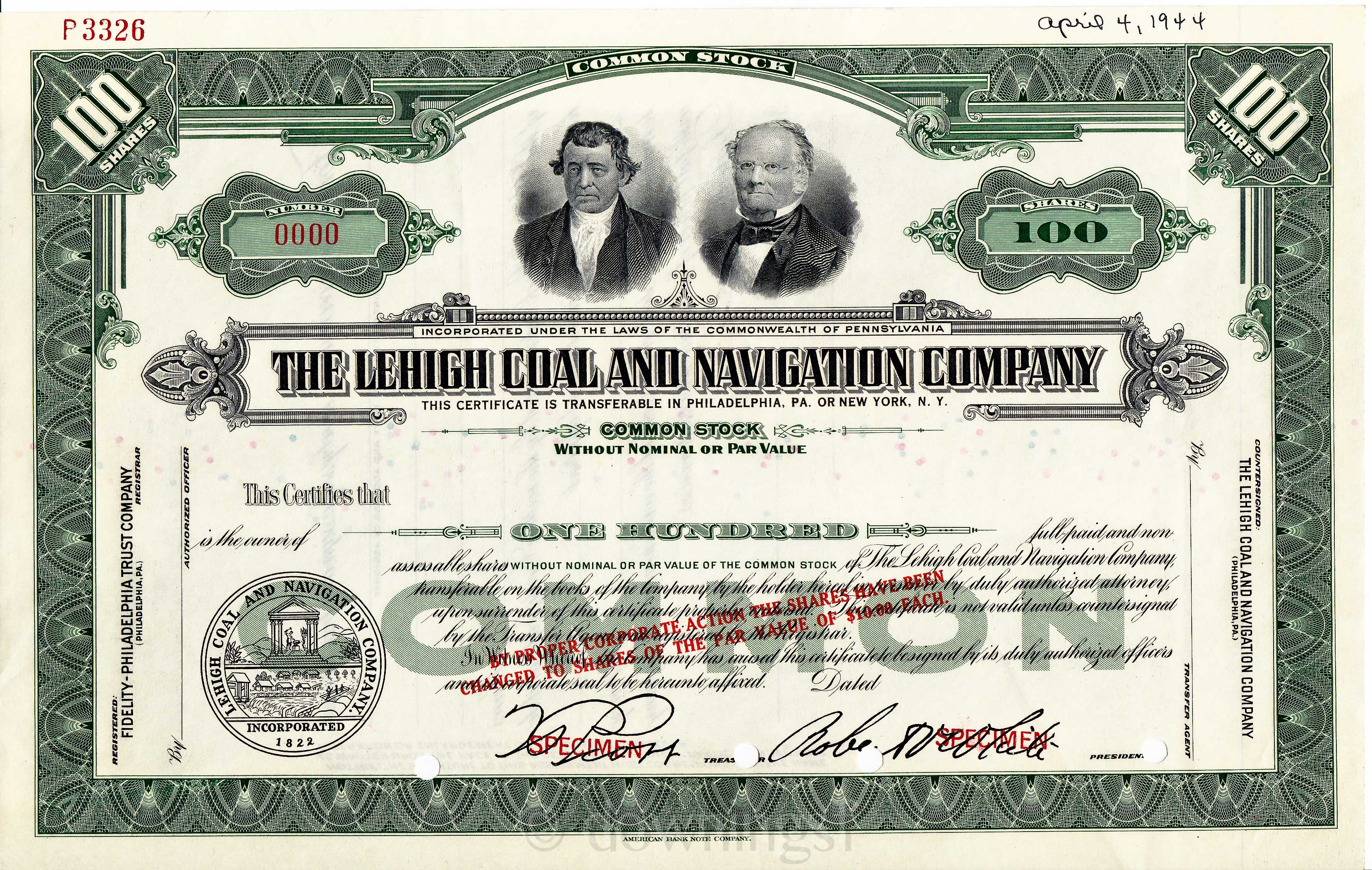 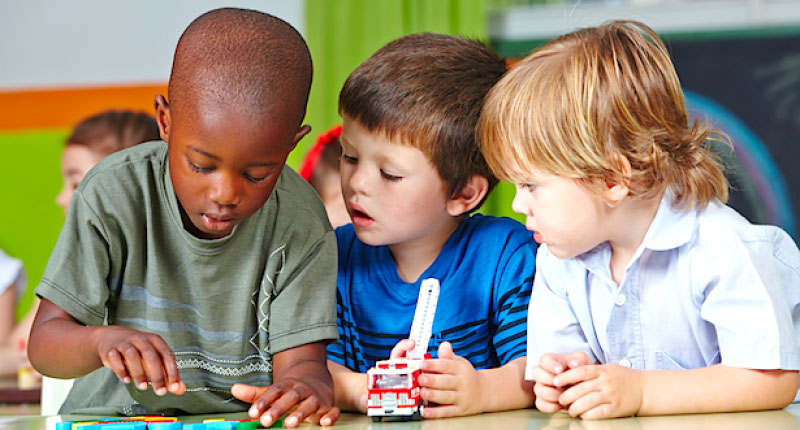 No
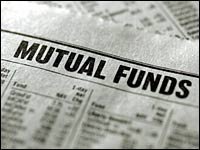 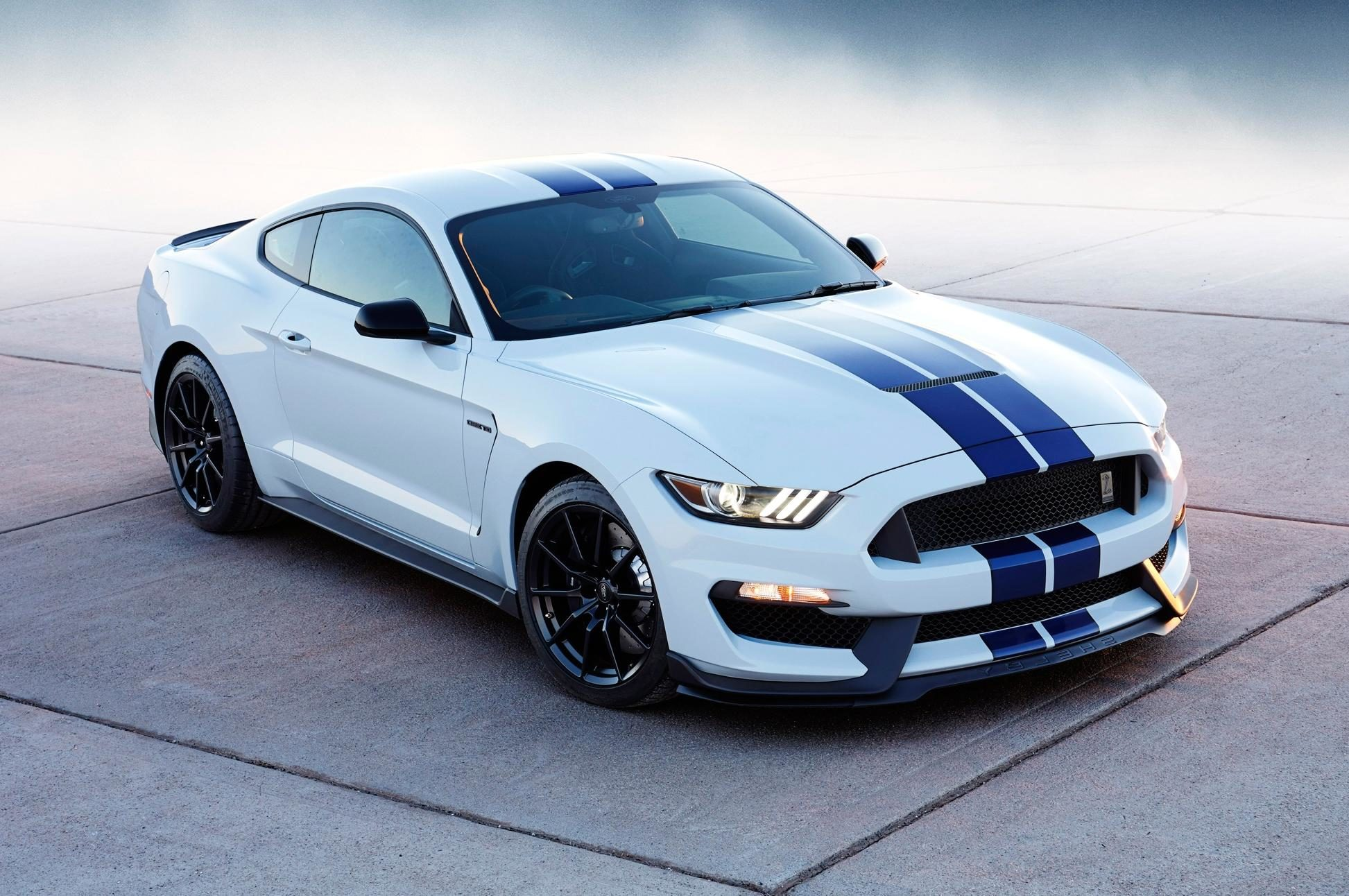 This Photo by Unknown Author is licensed under CC BY
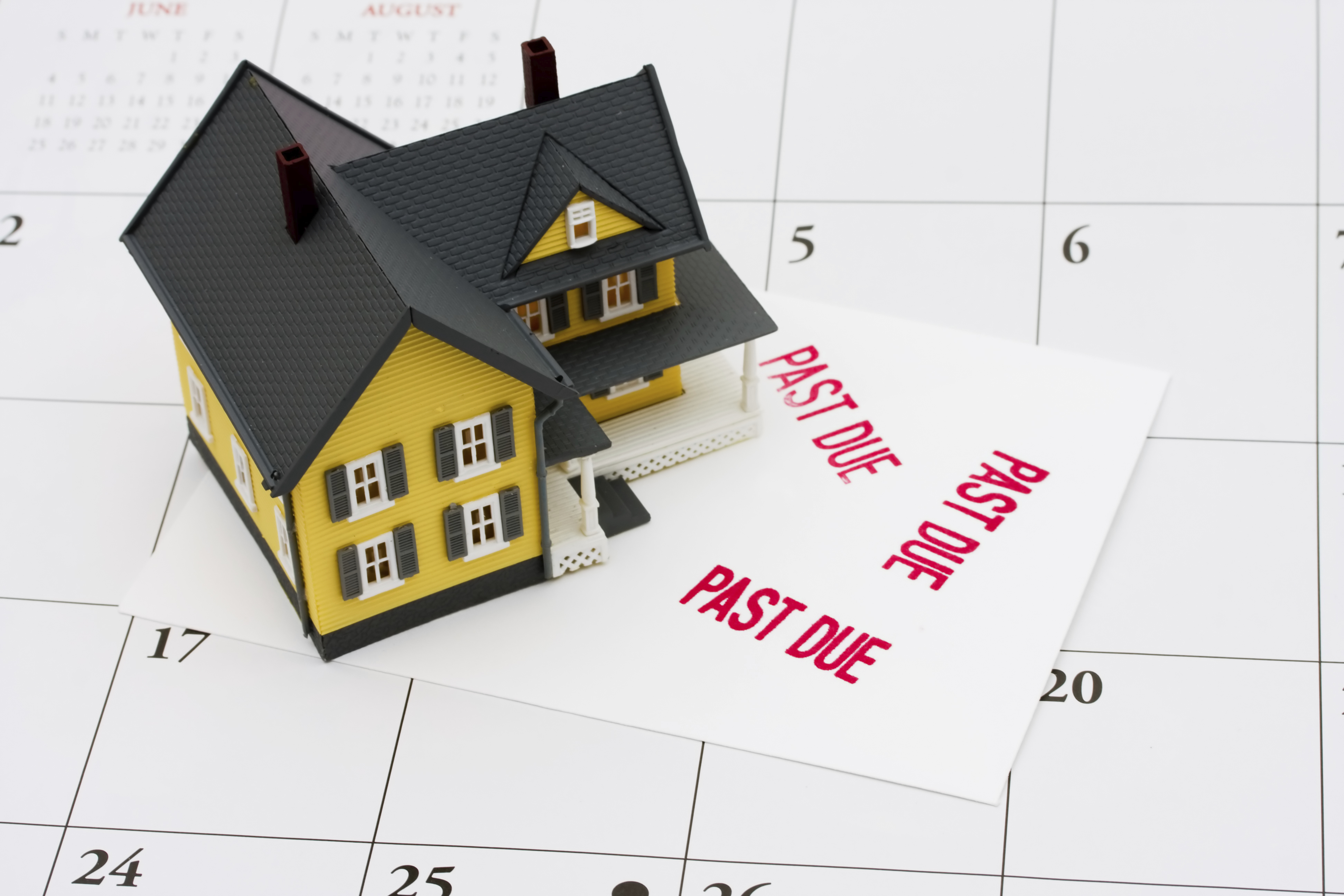 Financial Assets
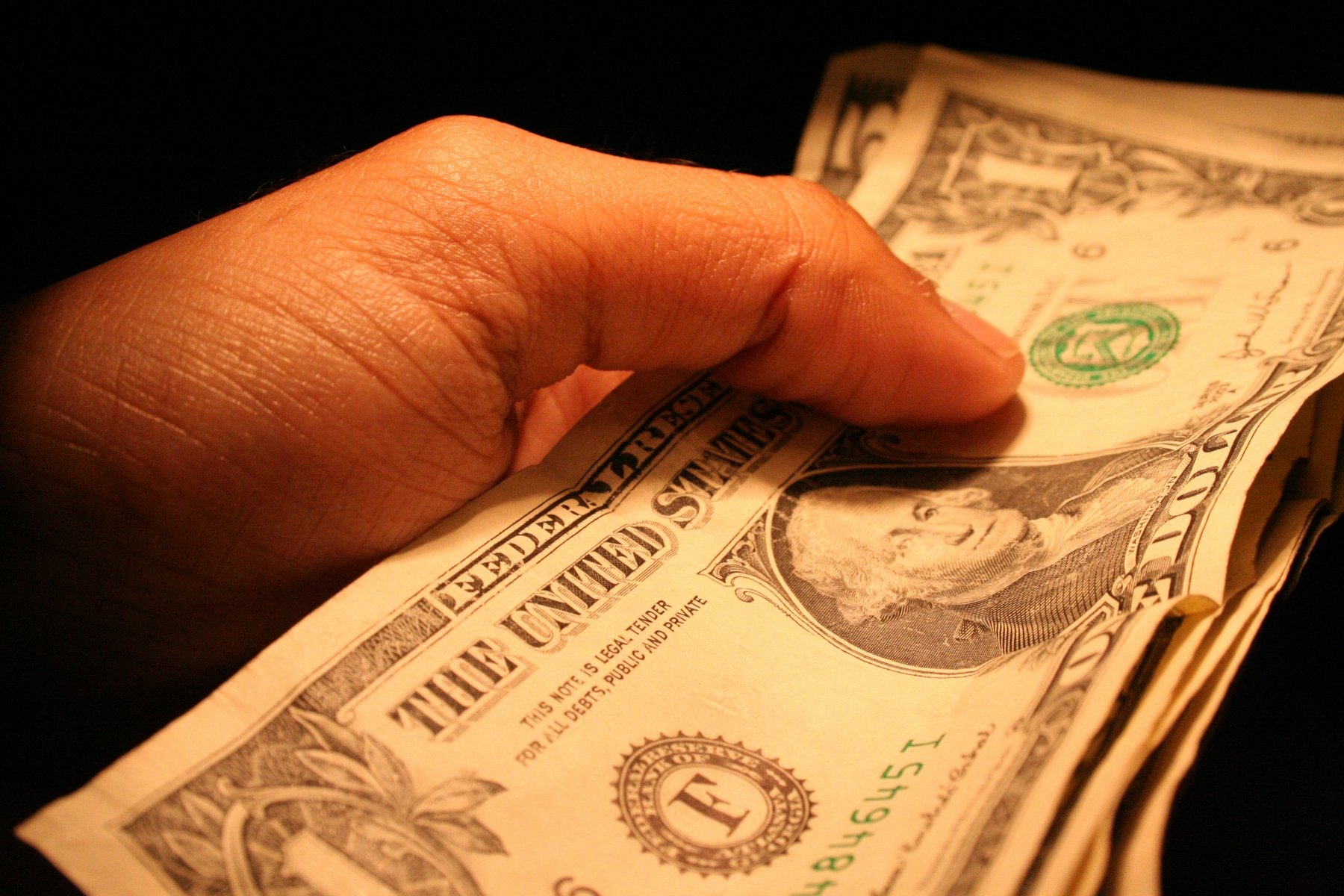 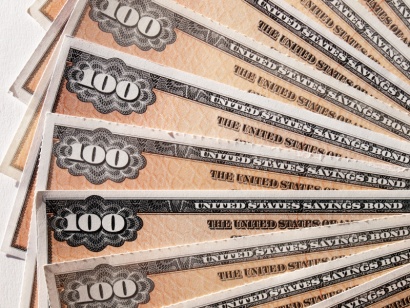 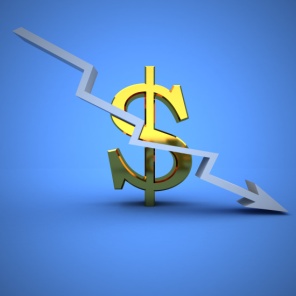 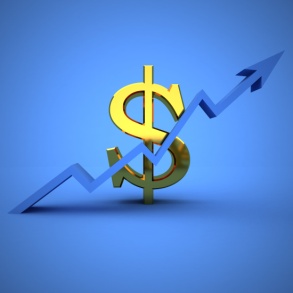 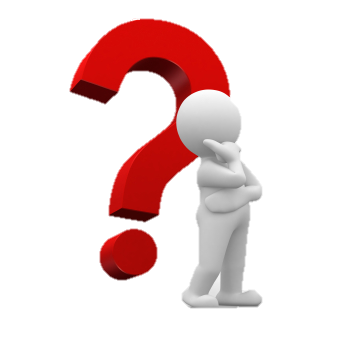 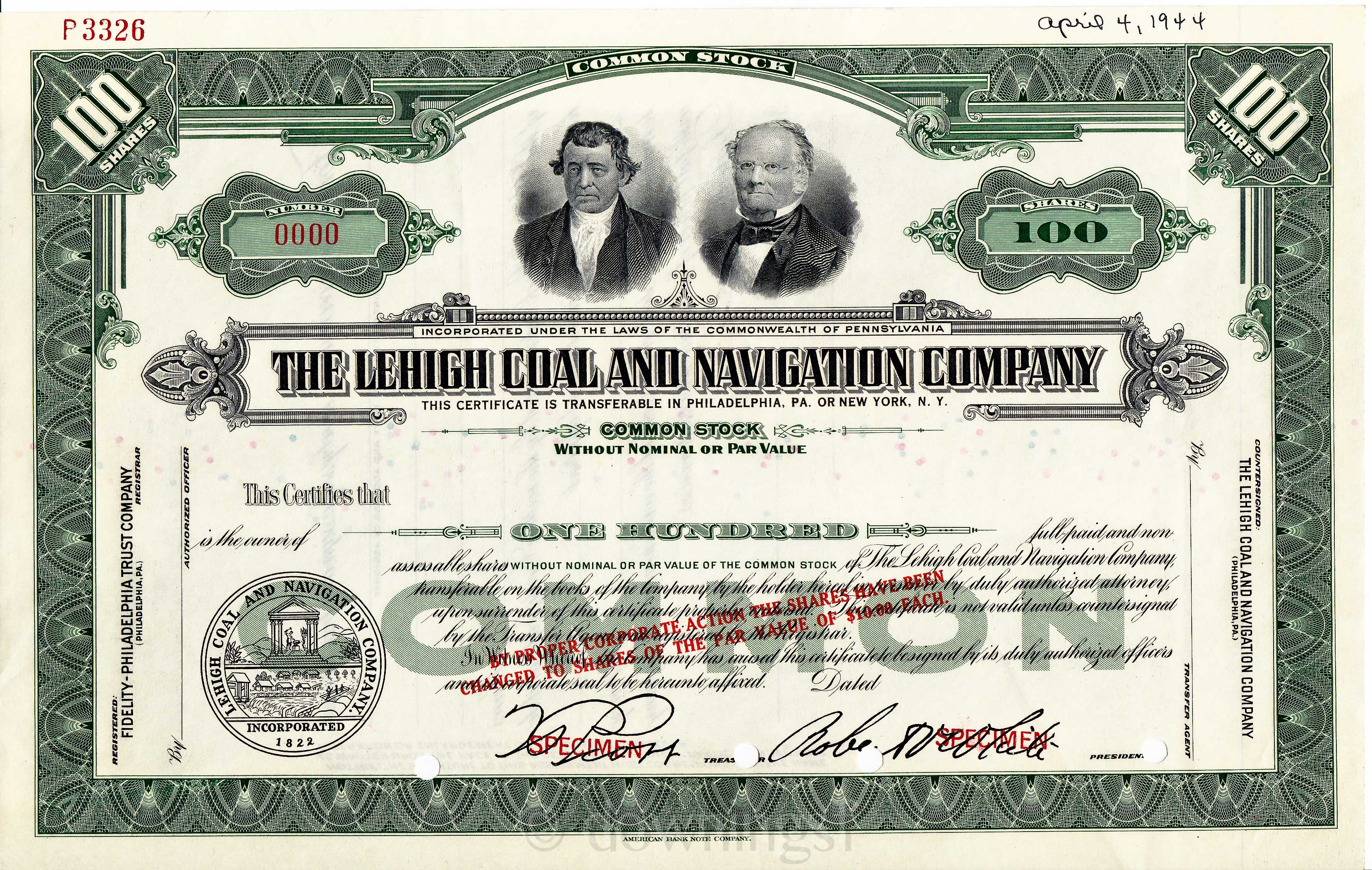 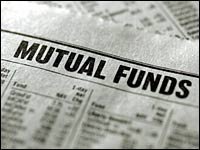 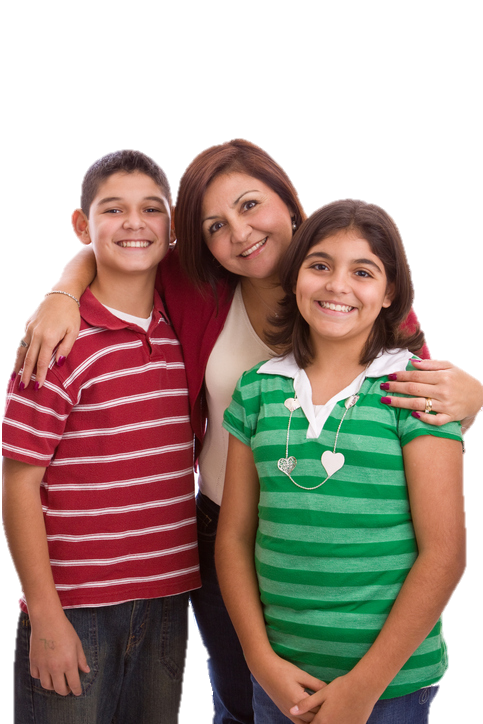 Anna’s Notion of Noodles
Taking the Fear Out of Stocks
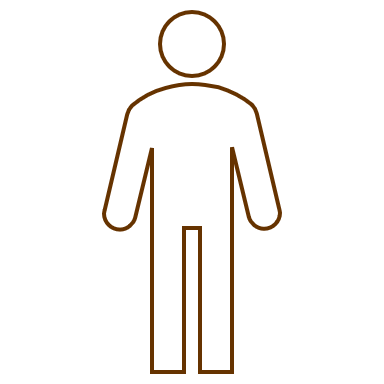 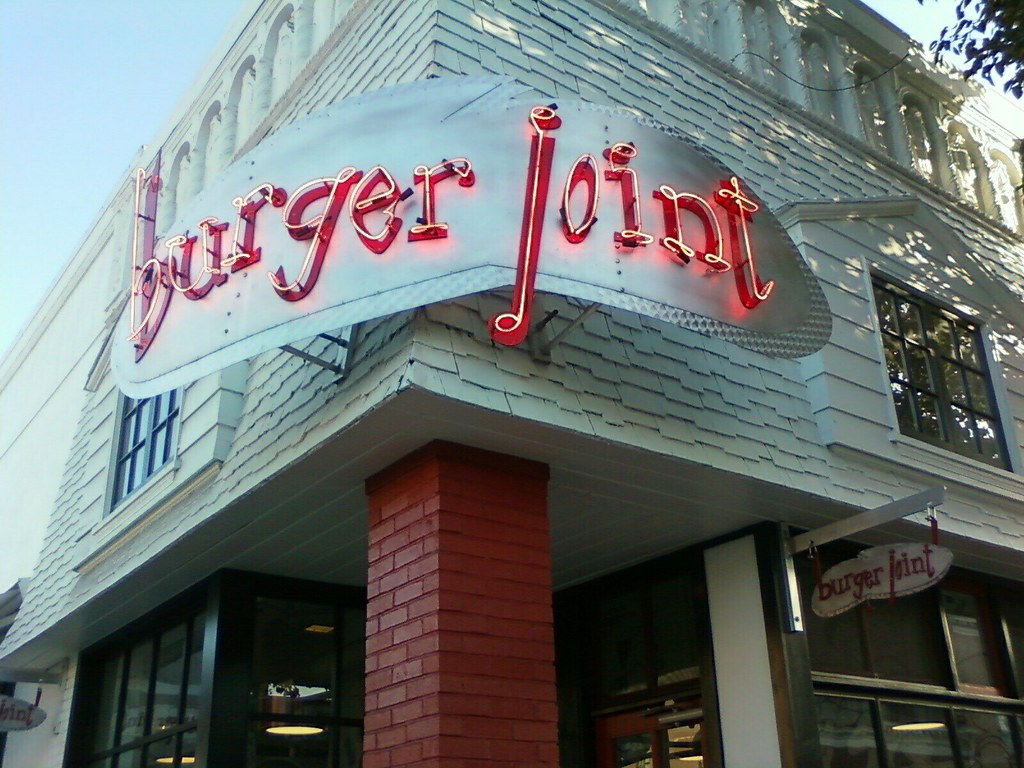 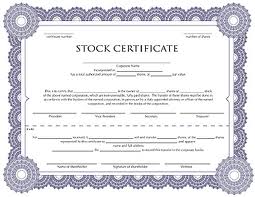 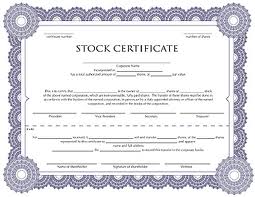 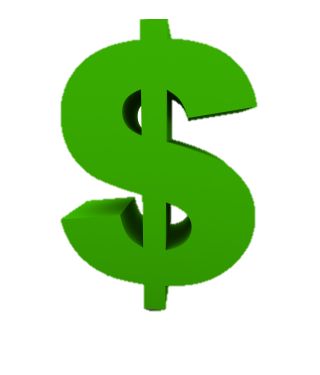 Company needs cash
Investor   has cash
Taking the Fear Out of Stocks
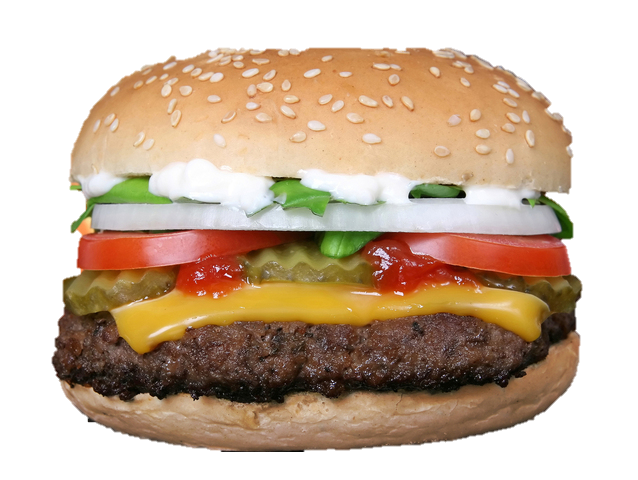 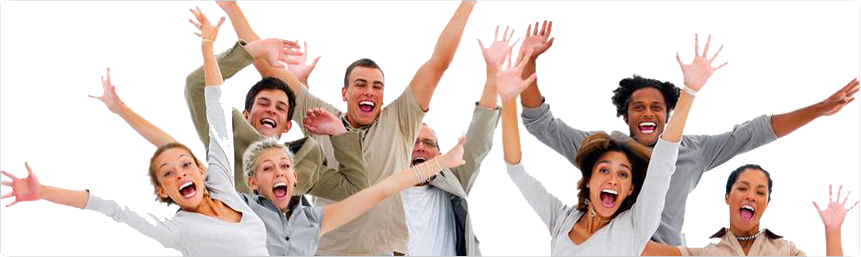 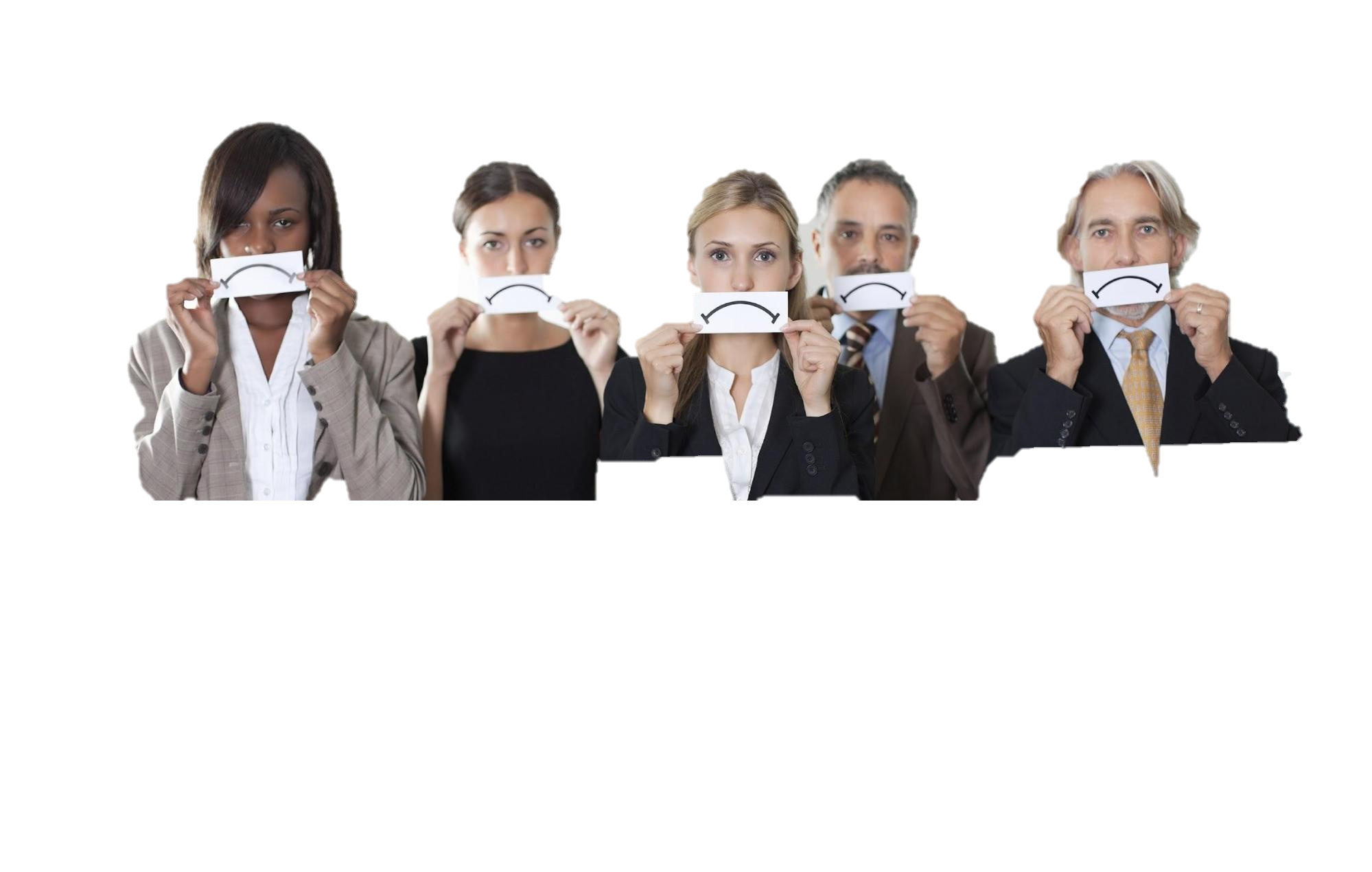 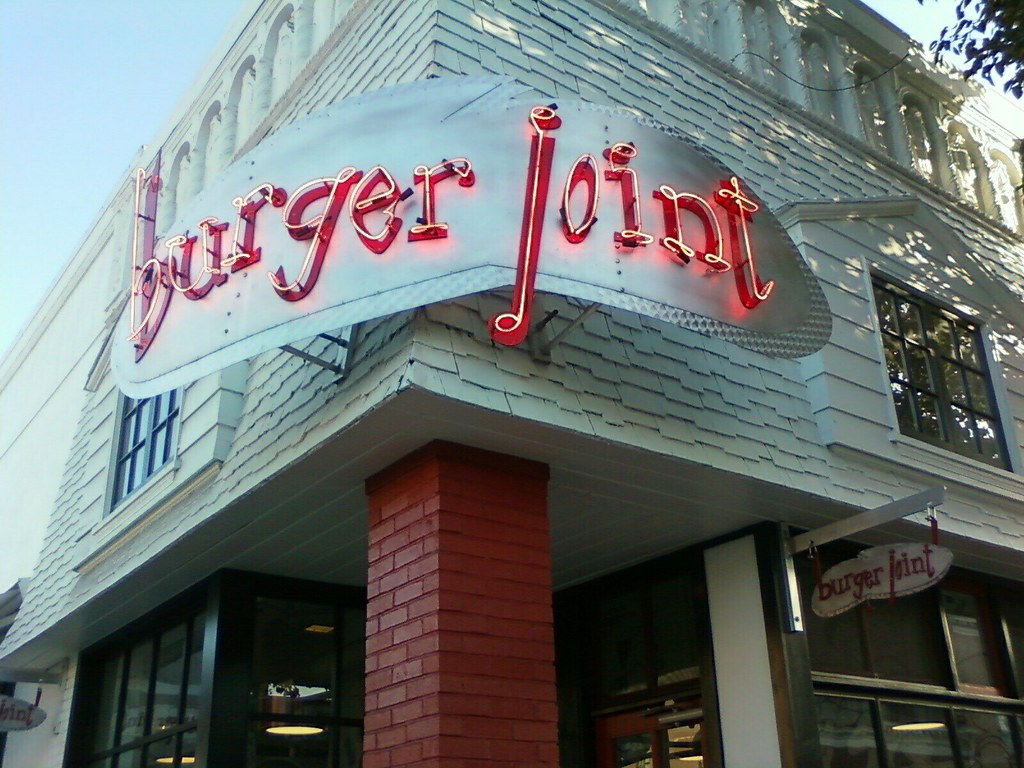 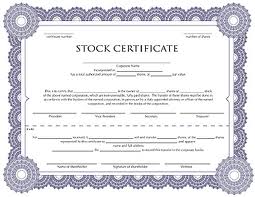 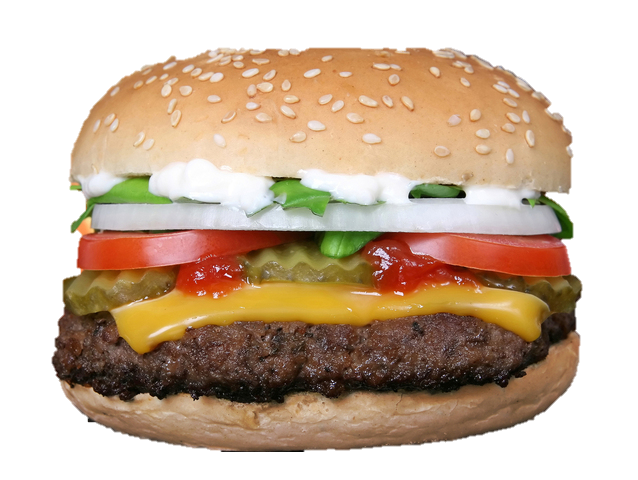 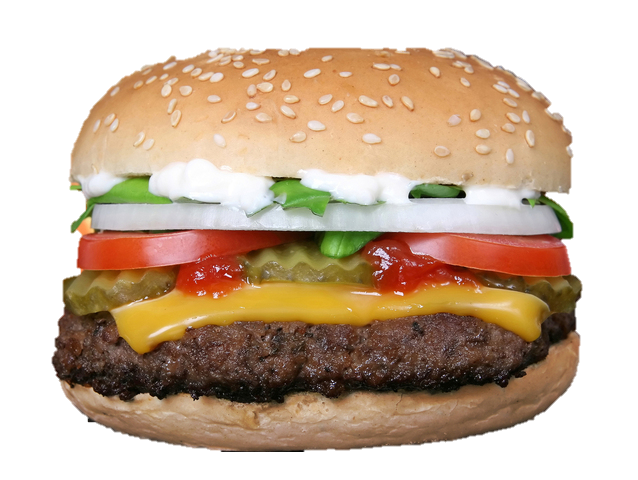 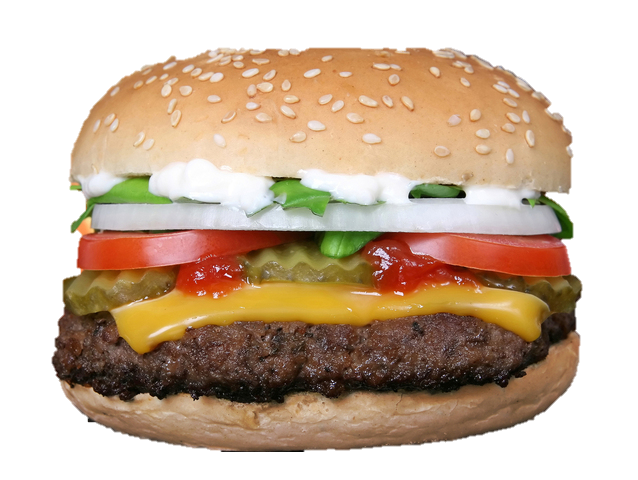 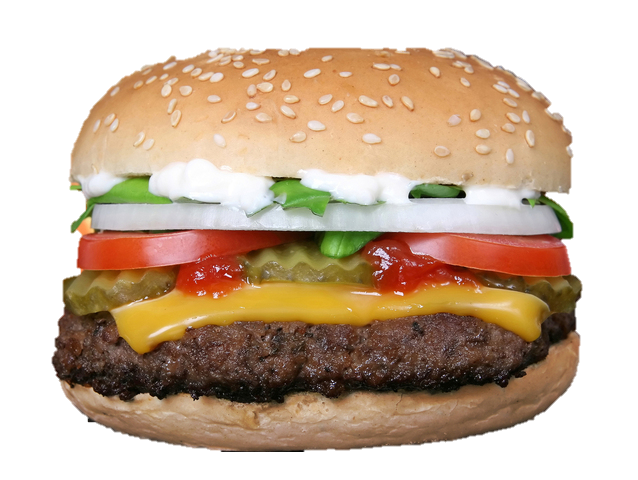 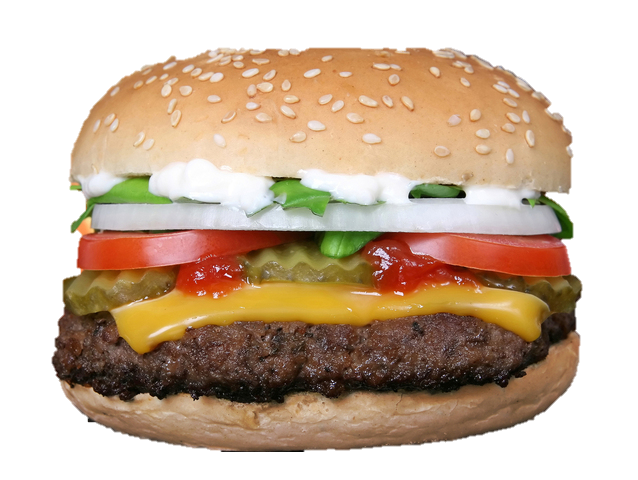 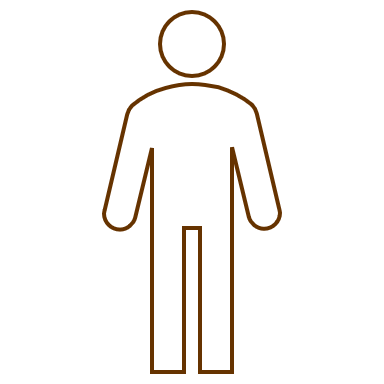 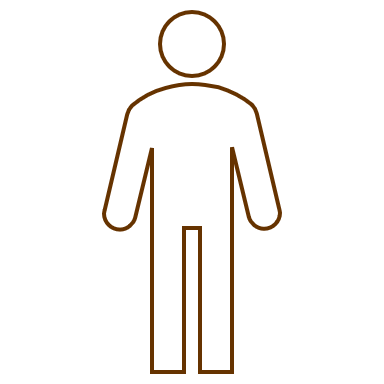 Pays dividend
No dividend
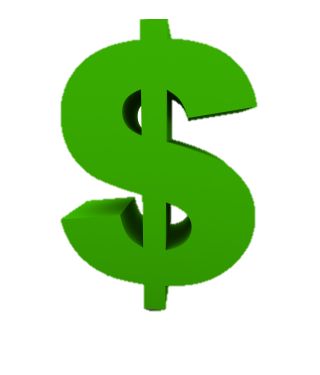 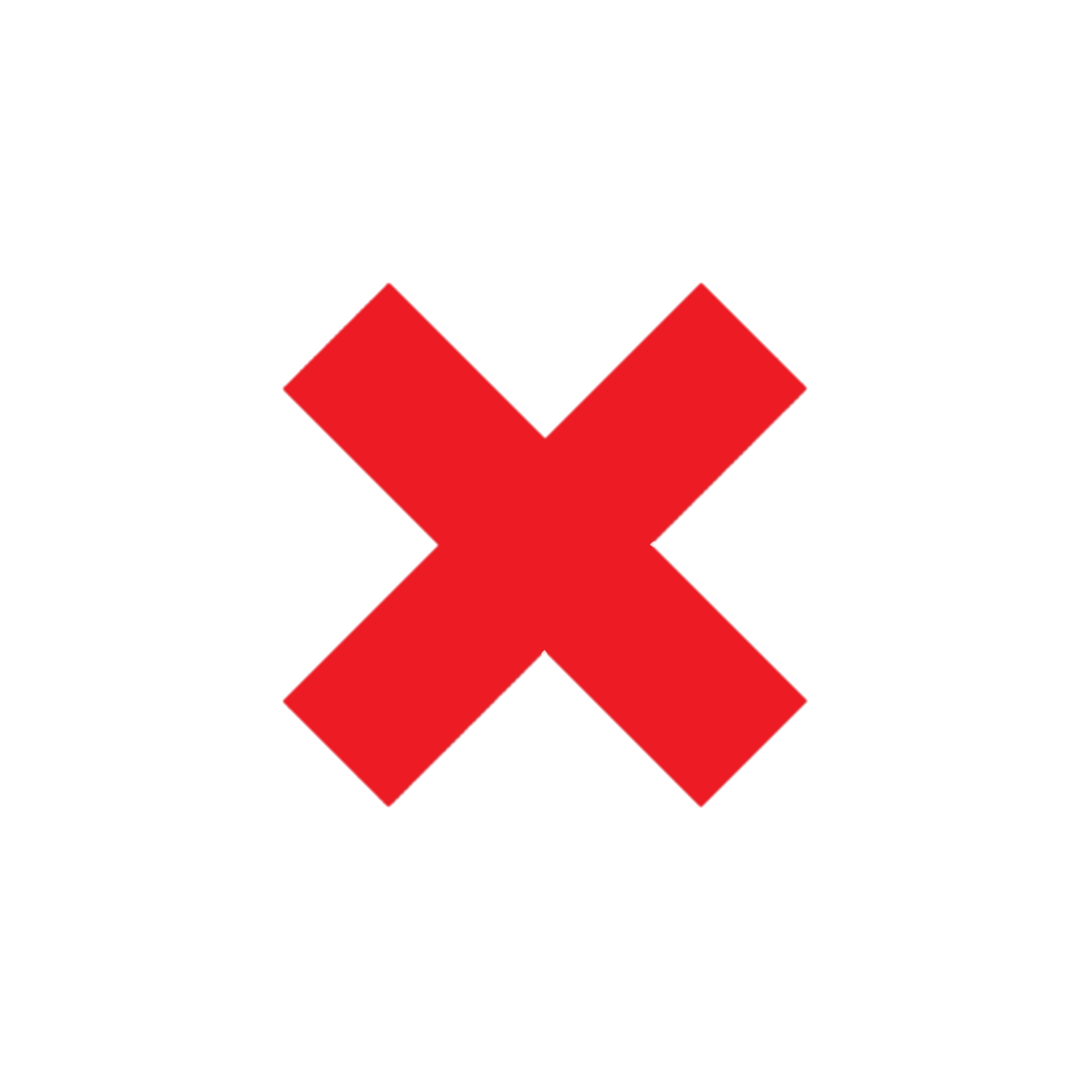 Sell for a loss
Sell for a profit!
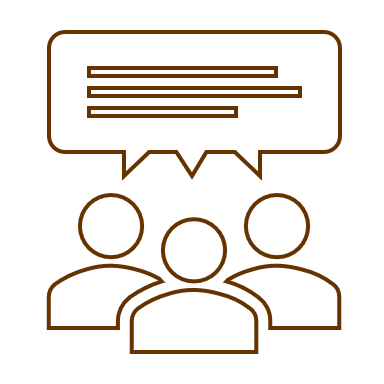 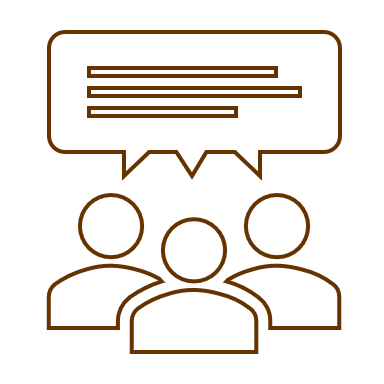 Not me!
Me too!
Taking the Fear Out of Bonds
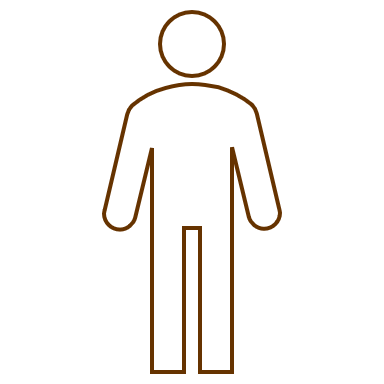 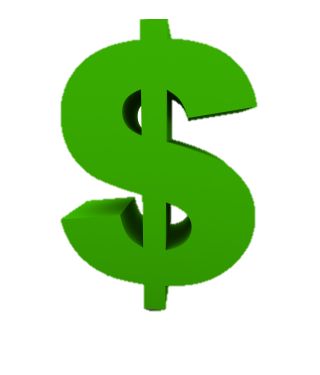 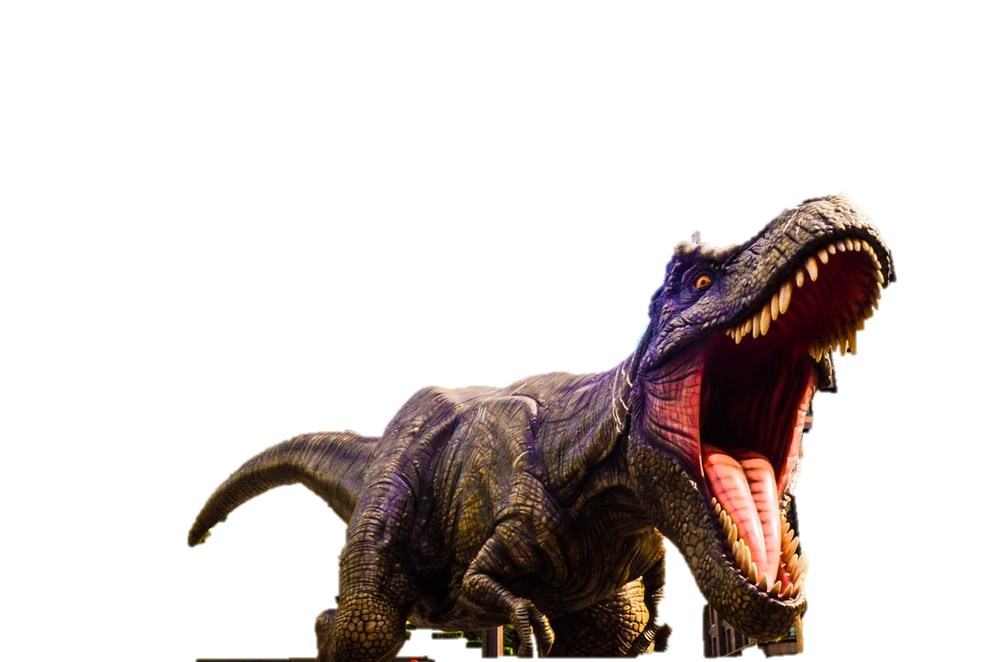 Investor   has cash
City needs cash
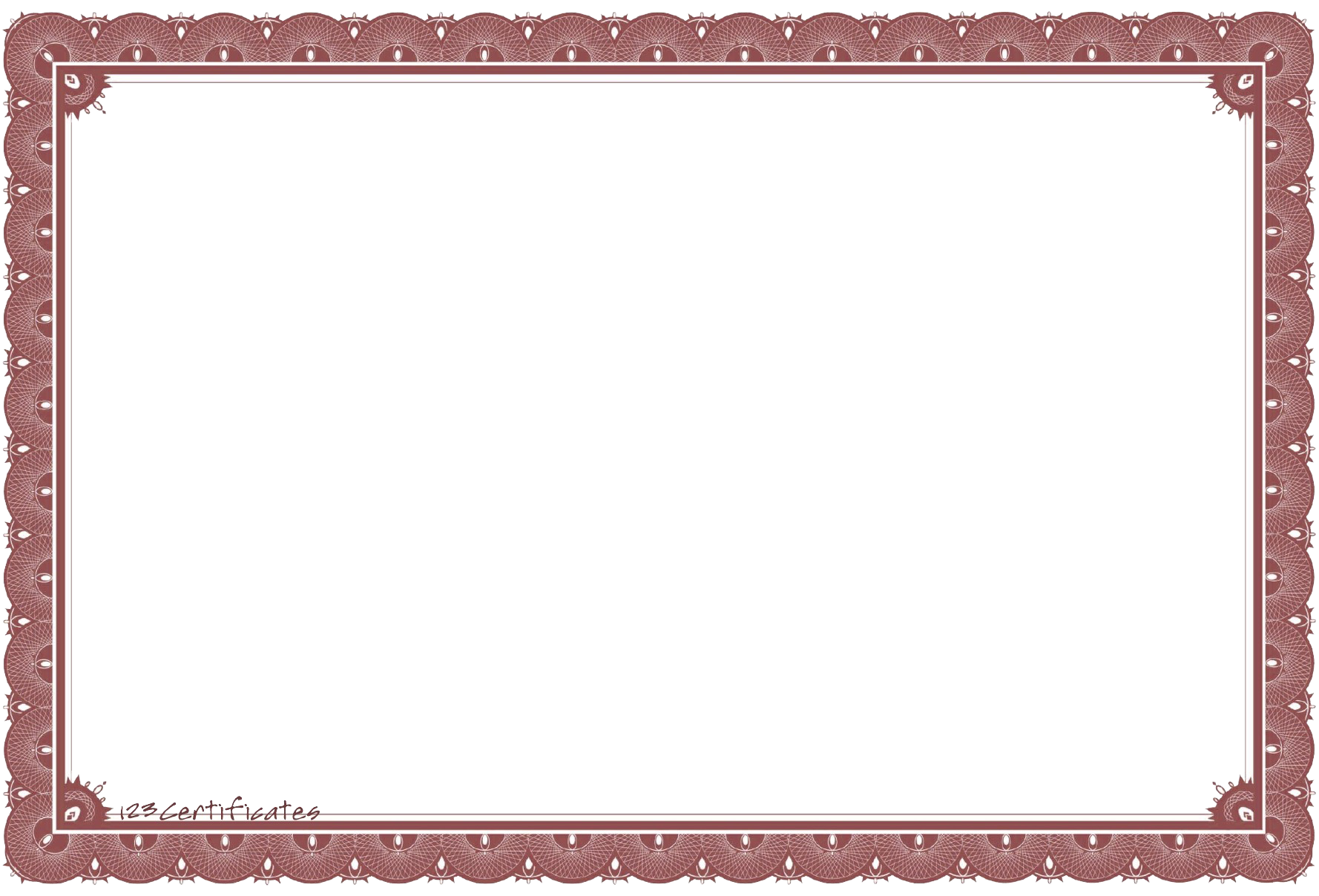 I.O.U.
%
Taking the Fear Out of Bonds
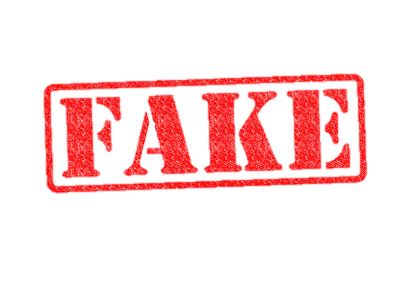 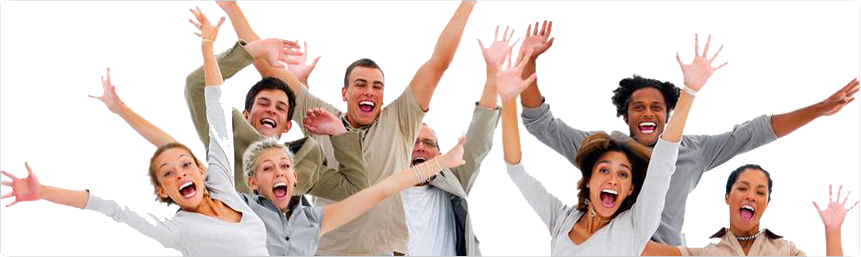 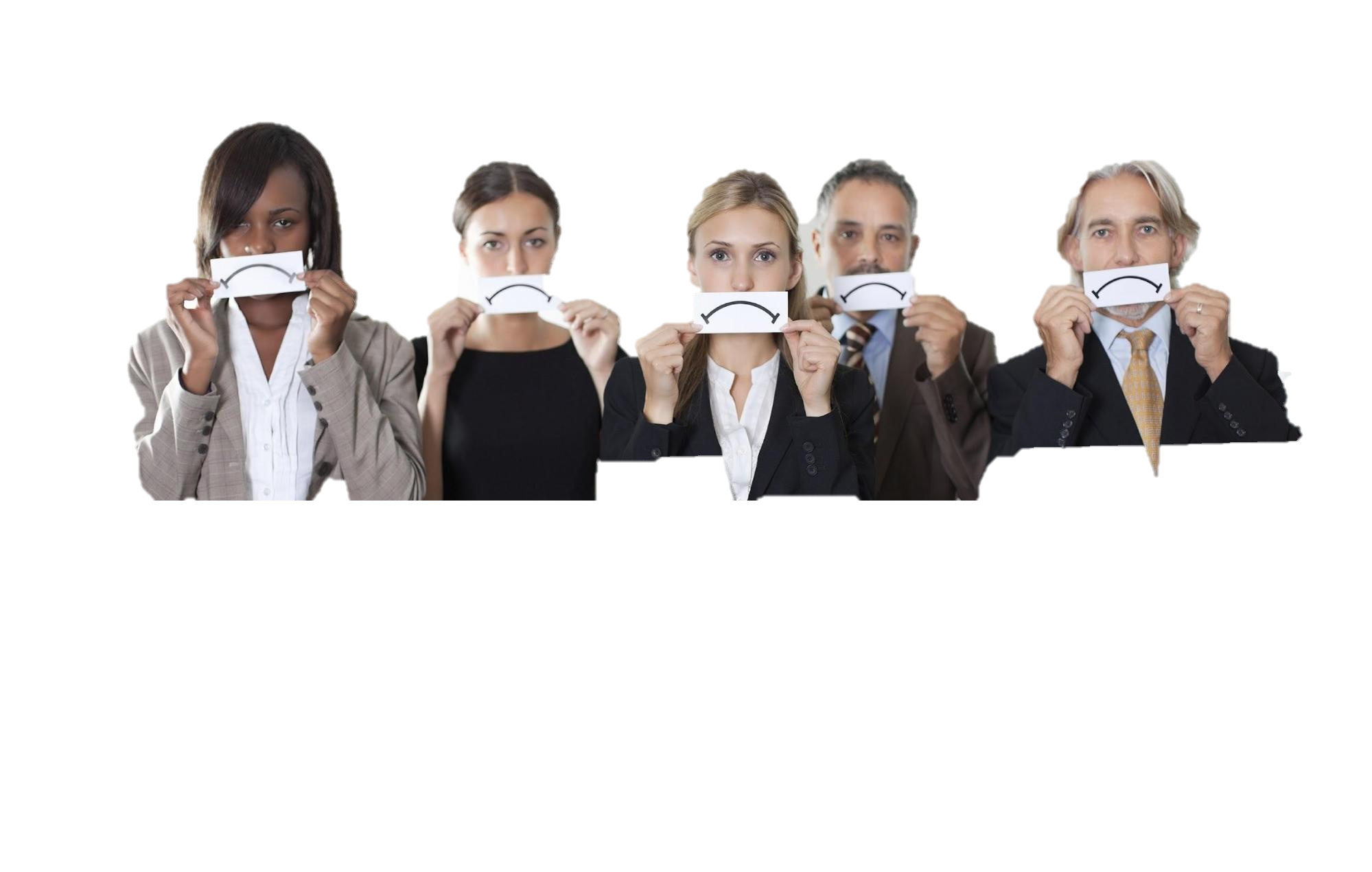 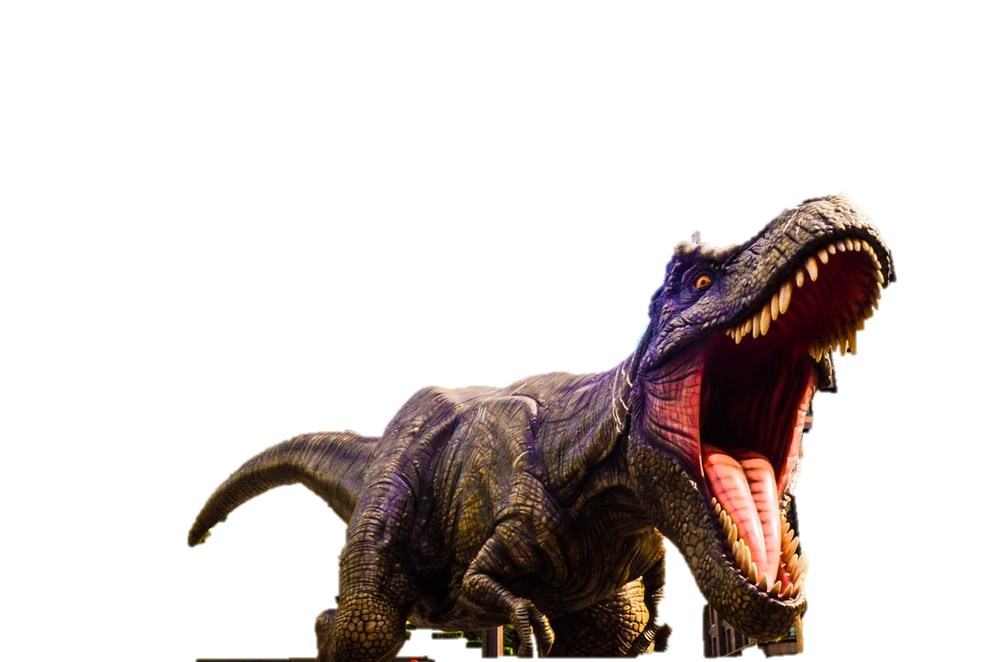 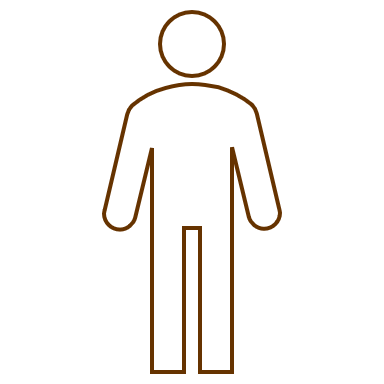 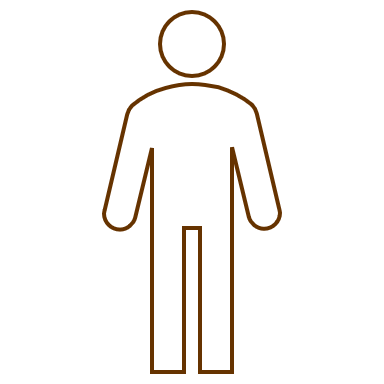 Pays interest
No interest
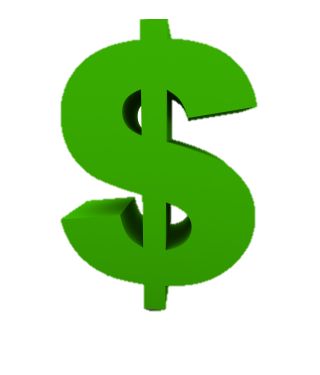 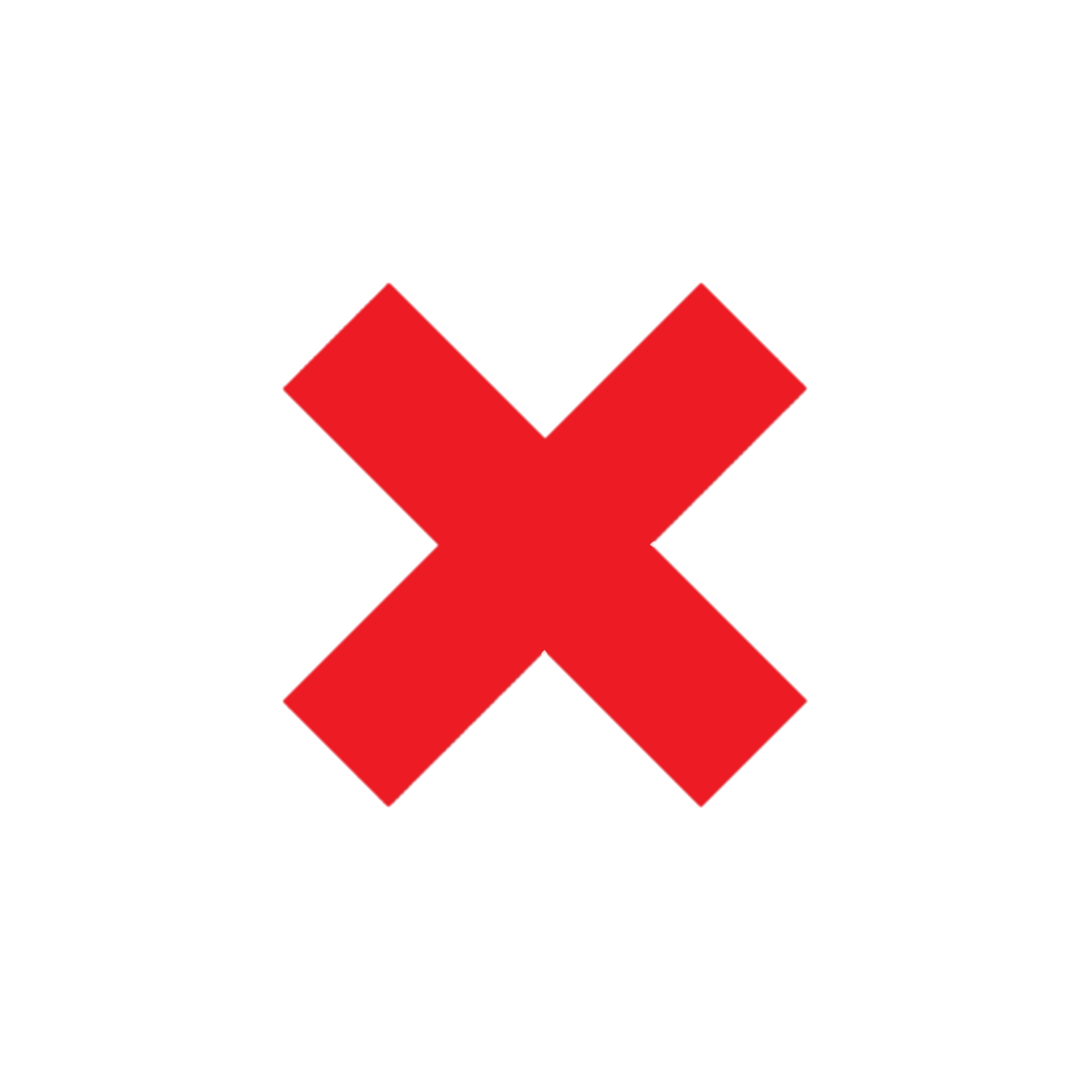 Repays loan
Default
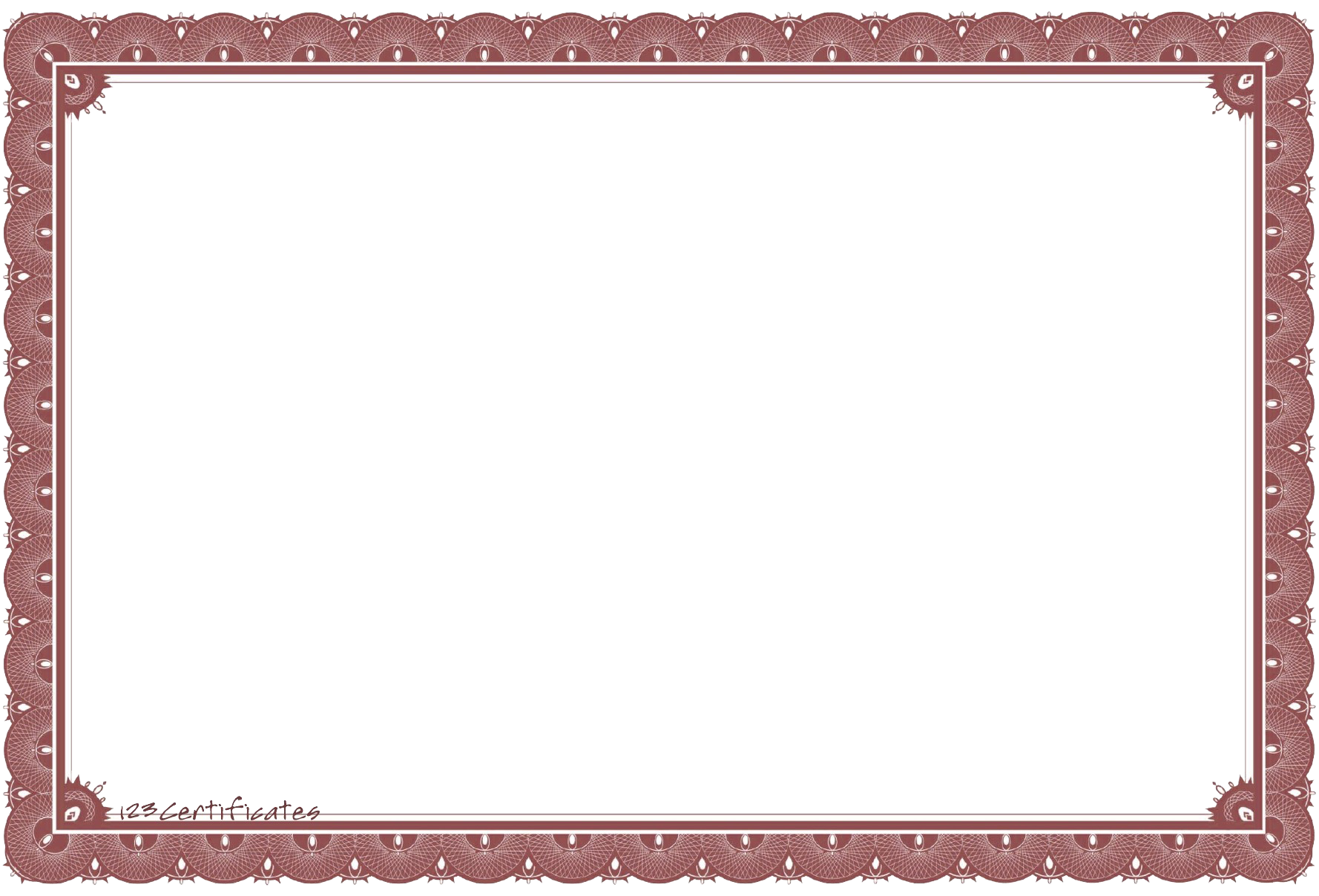 I.O.U.
%
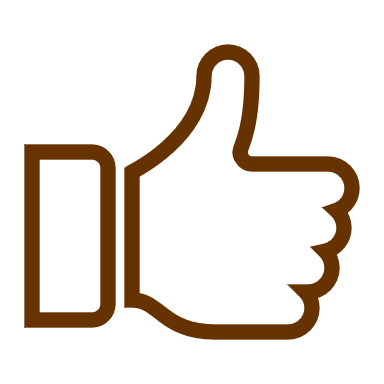 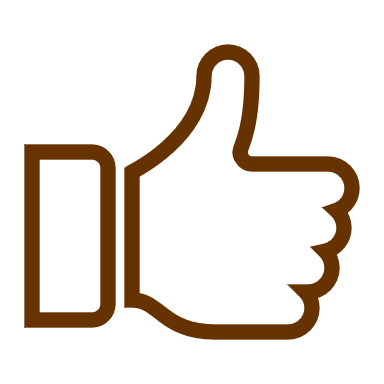 Lower interest
Higher interest
Taking the Fear Out of Mutual Funds
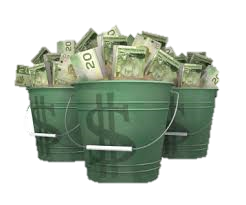 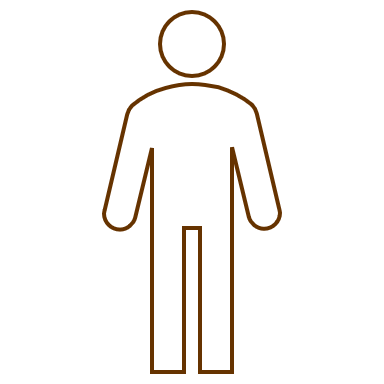 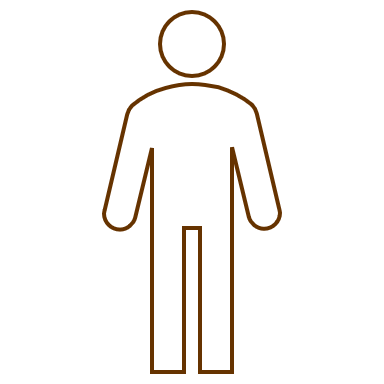 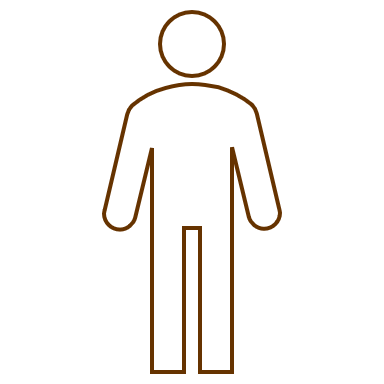 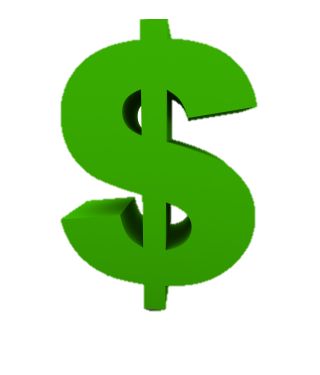 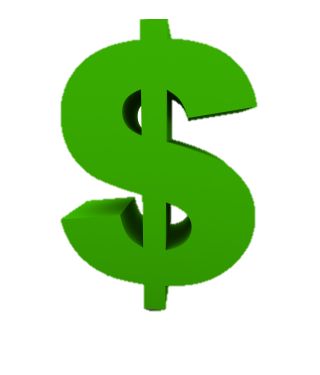 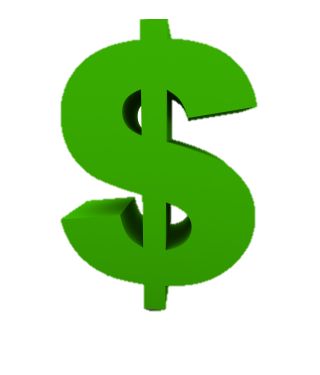 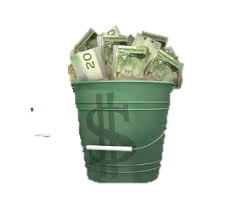 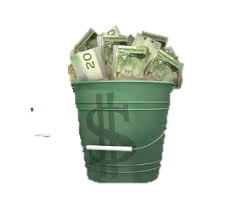 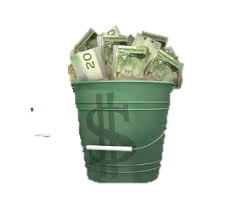 Investors   have cash
Money manager can invest their cash
Taking the Fear Out of Mutual Funds
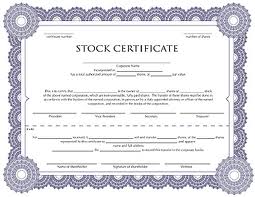 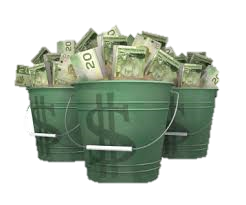 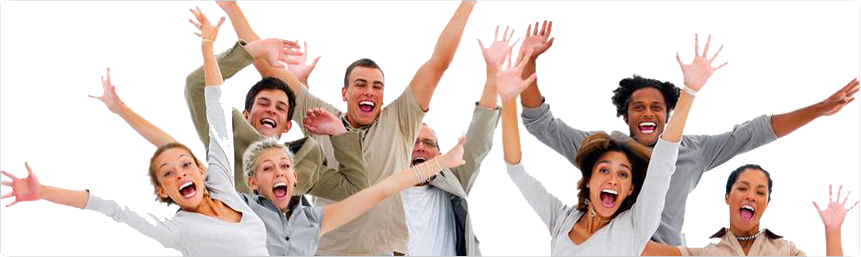 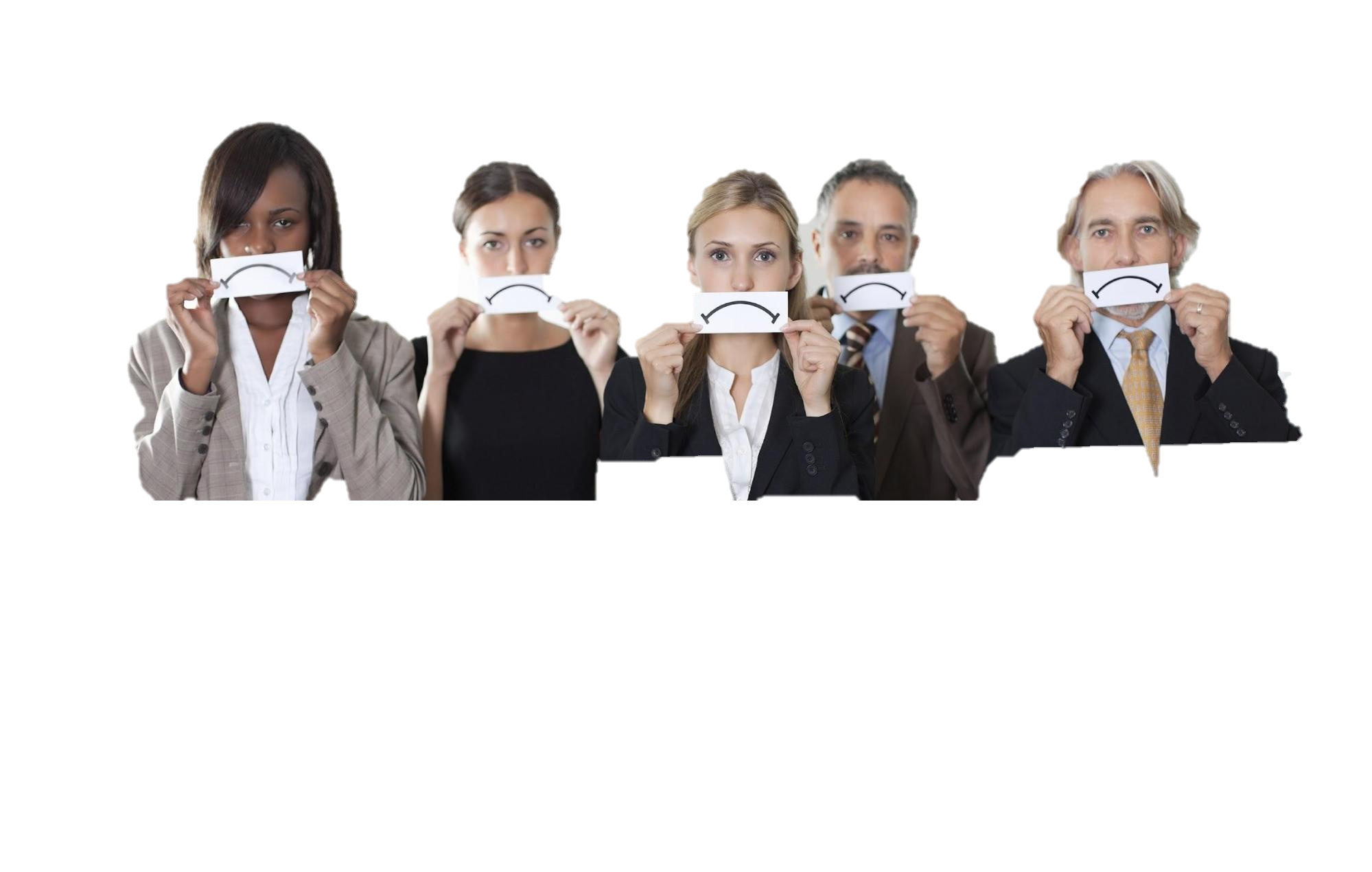 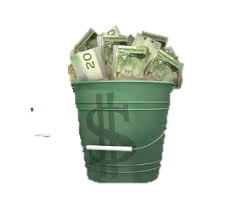 Pays interest and dividends
No interest and dividends
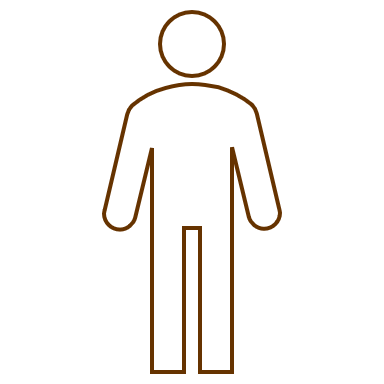 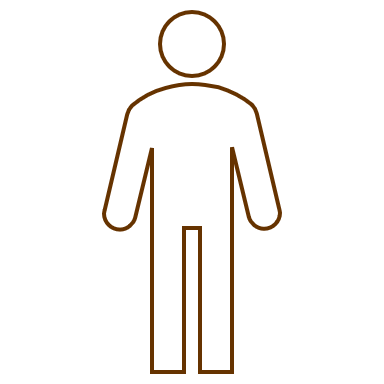 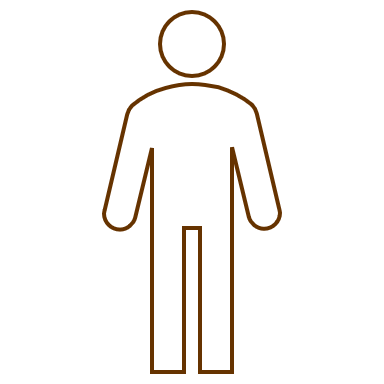 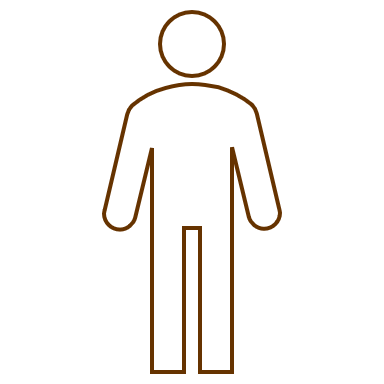 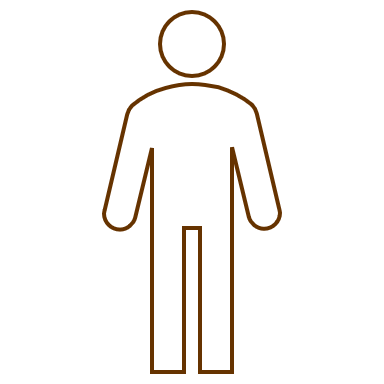 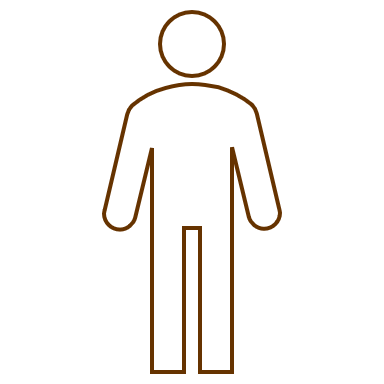 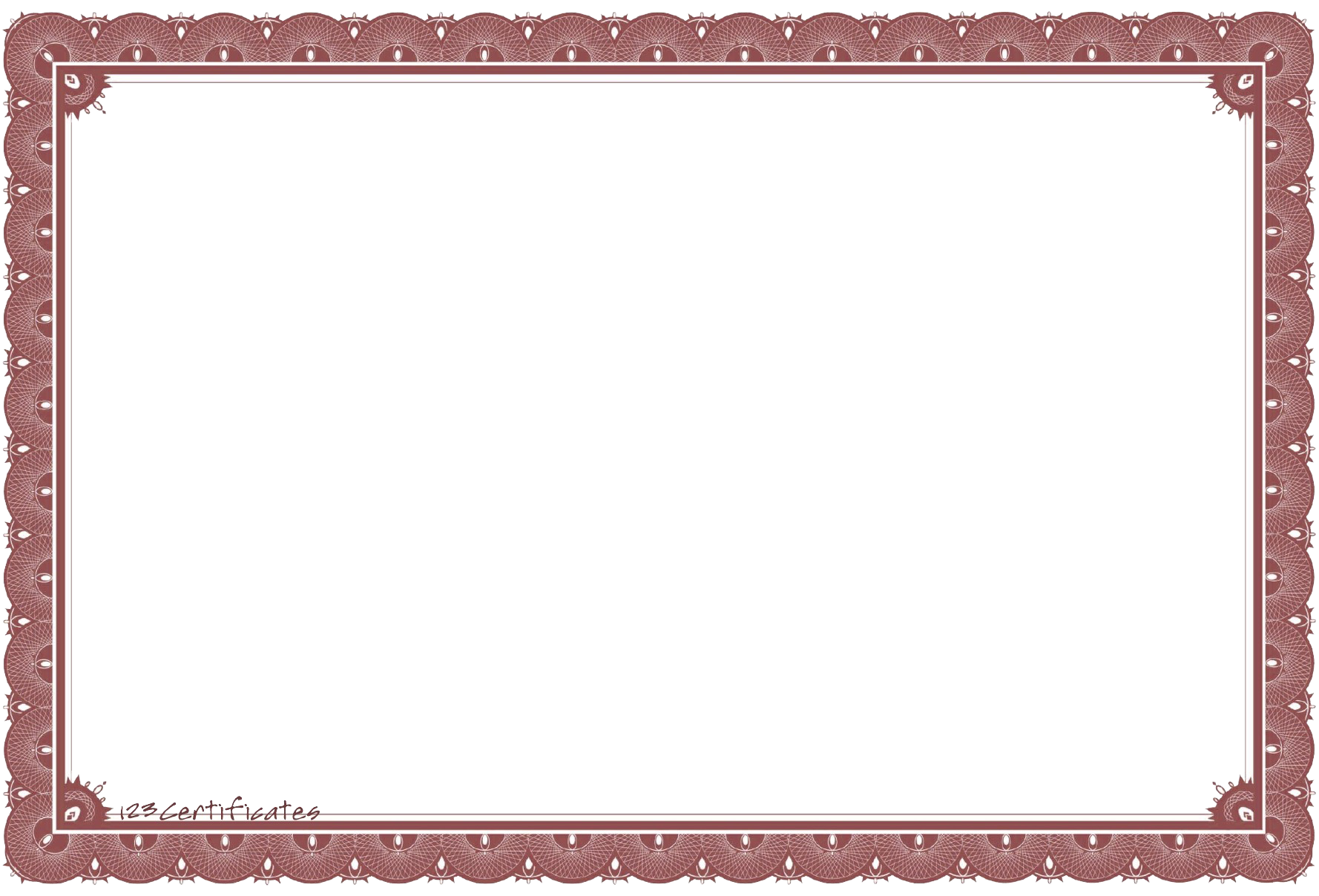 I.O.U.
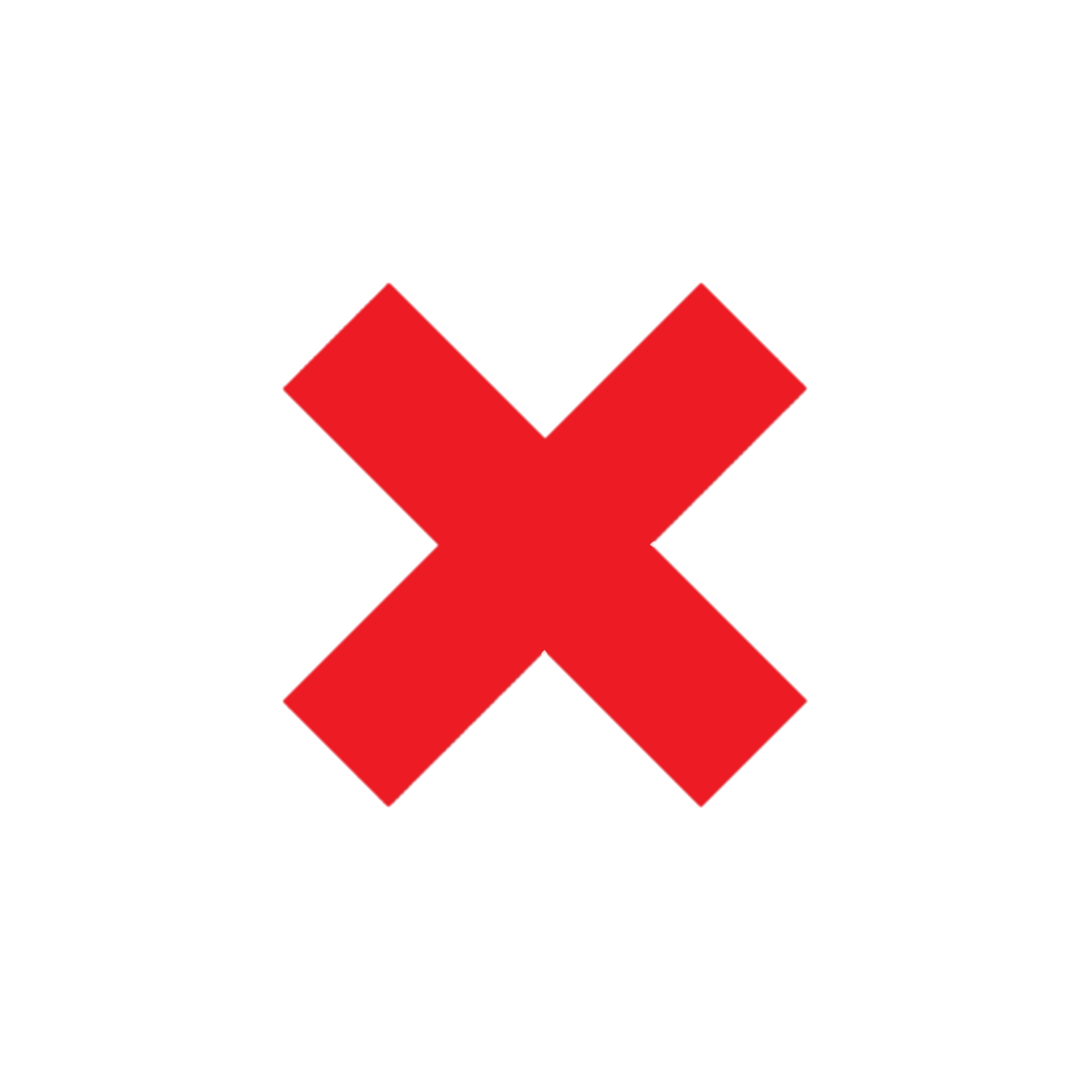 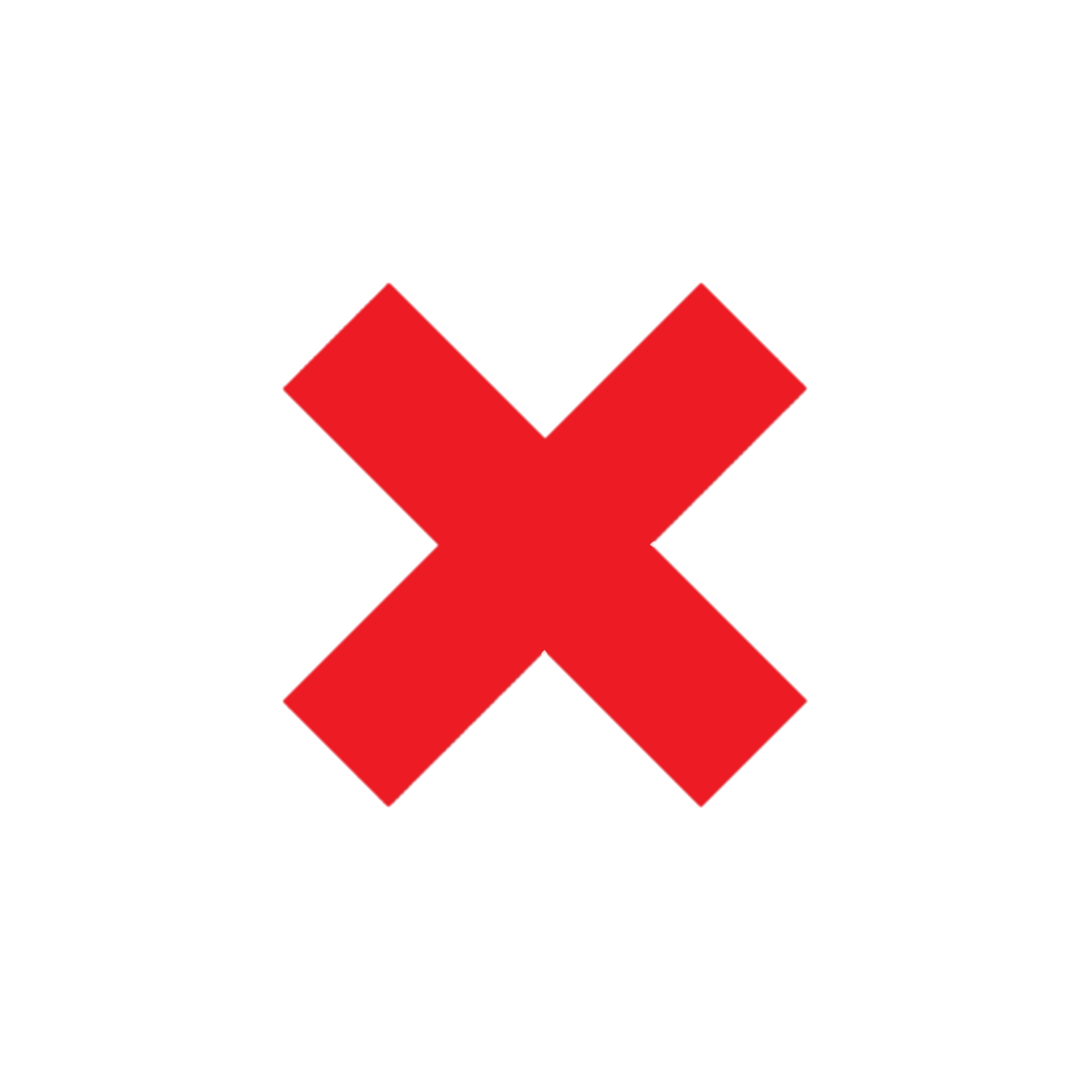 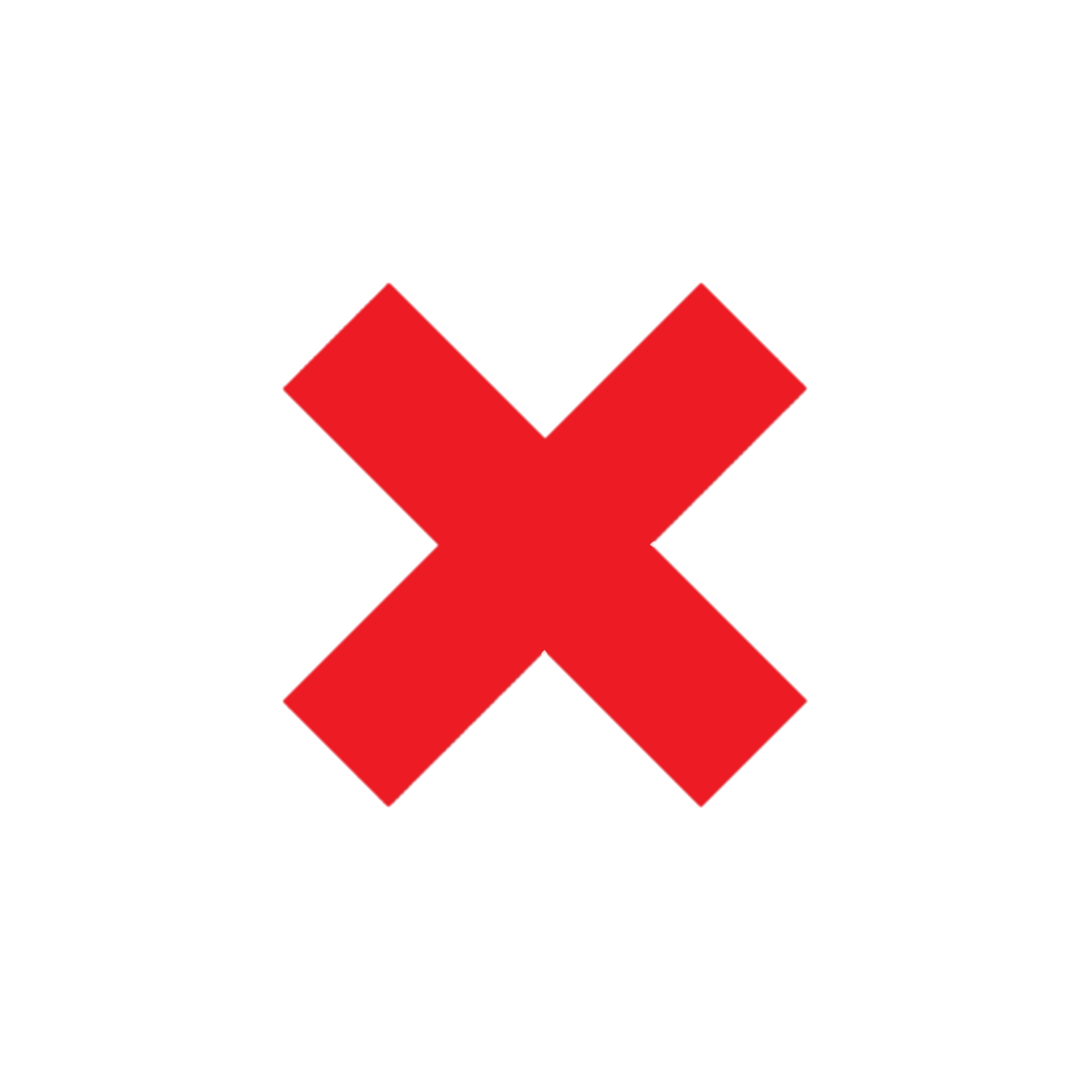 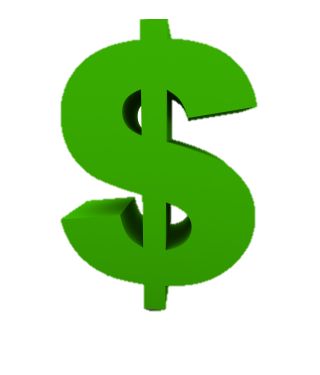 %
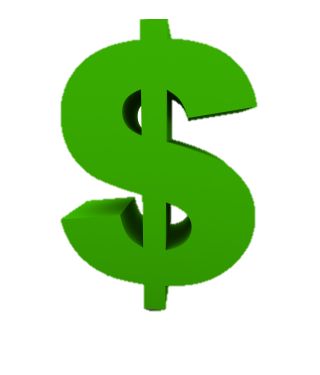 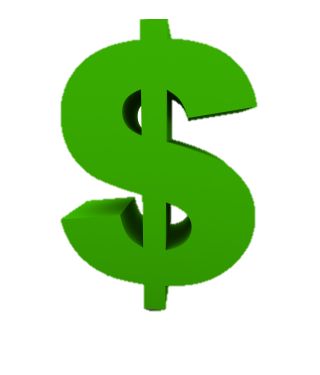 Sell for a loss
Sell for a profit!
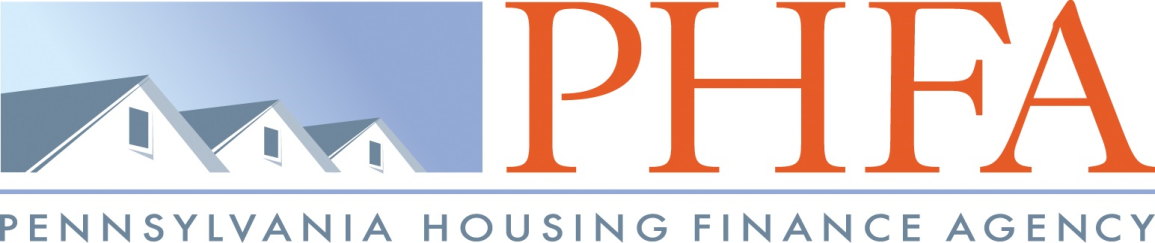 Continue to Part III
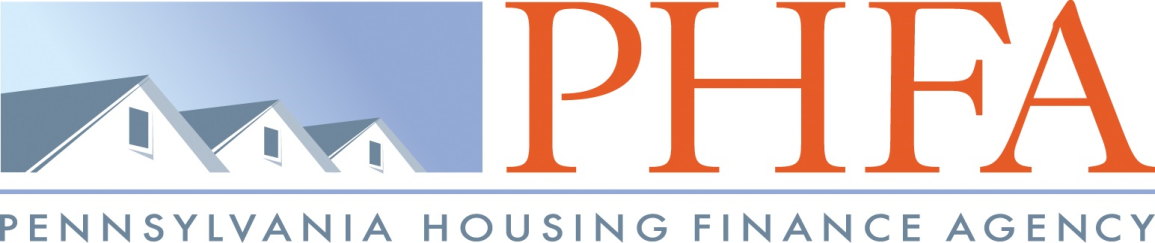